Министерство образования РМ
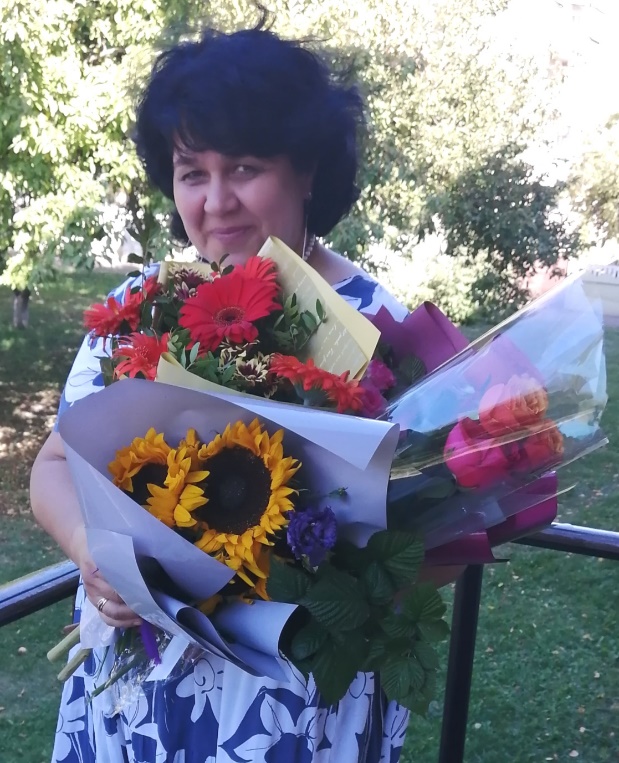 https://nsportal.ru/natalya-nikolaevna-shevarakova
https://infourok.ru/user/shevarakova-natalya-nikolaevna
Дата рождения: 07.11.1966 год
Профессиональное образование:
1984 - 1989 гг., МГПИ им. М.Е. Евсевьева. Квалификация по диплому: учитель и логопед специальной (вспомогательной) школы, олигофренопедагог дошкольных учреждений. Специальность "дефектология" с дополнительной специальностью логопедия.
Общий трудовой стаж:  31 год
Педагогический стаж: 31 год
В данном учреждении:  30 лет
Наличие квалификационной категории: высшая квалификационная категория
Дата последней аттестации: 22.12.2015
Сайт РДМШИ:     http://rdmsisar.schoolrm.ru
Личный сайт:https://nsportal.ru/natalya-nikolaevna-shevarakova
https://infourok.ru/user/shevarakova-natalya-nikolaevna
ПОРТФОЛИО
ШЕВАРАКОВА НАТАЛЬЯ НИКОЛАЕВНА
ВОСПИТАТЕЛЯ  
ГКУ  РМ  ДО  
«РЕСПУБЛИКАНСКАЯ ДЕТСКАЯ МУЗЫКАЛЬНАЯ ШКОЛА-ИНТЕРНАТ»
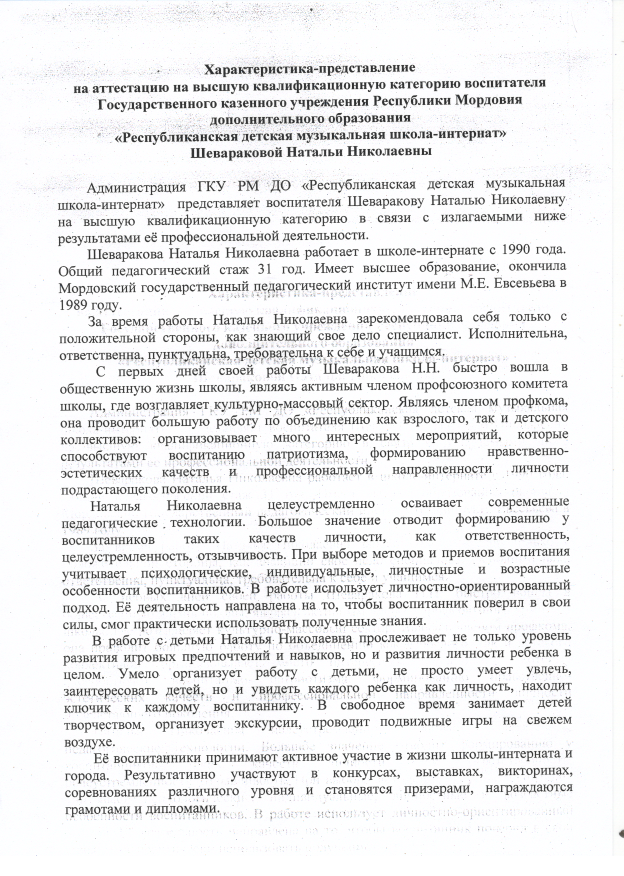 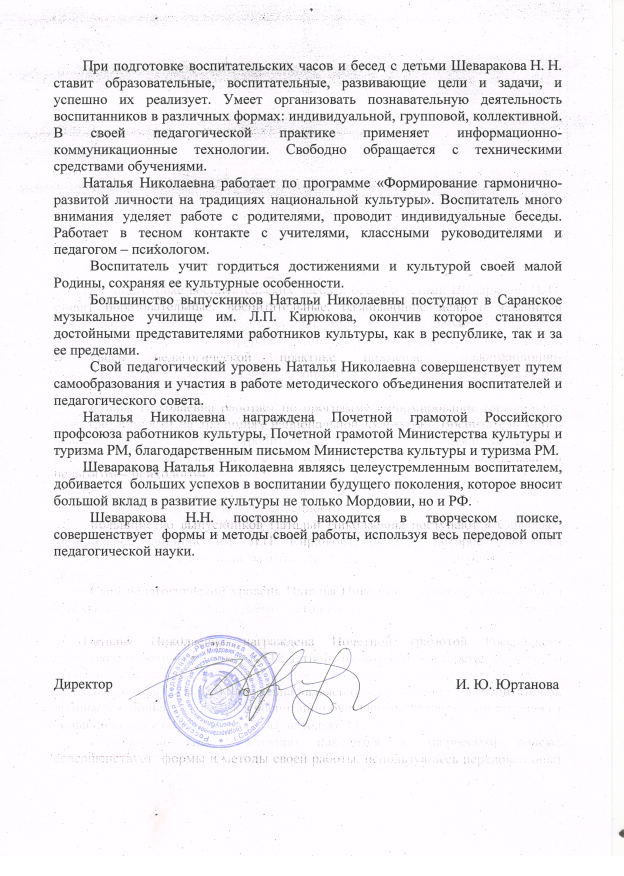 1. Наличие публикаций
Ноябрь 2016 г. – статья «Поликультурное воспитанипе обучающихся в «РДМШИ» на основе народных праздников» 
Август 2020 г. – статья «Современные воспитательные технологии, их применение в работе воспитателя» опубликовано на сайте https://апр-ель.рф 
Сентябрь 2020 г. – внеклассное мероприятие «Поклонимся великим тем годам» опубликовано на сайте https://infourok.ru/vneklassnoe-meropriyatie-poklonimsya-velikim-tem-godam-4462967.html
Сентябрь 2020 г. – Сценарий праздничного концерта к Международному женскому дню 8 Марта « Есть в женщине какая-то загадка» https://infourok.ru/scenarij-prazdnichnogo-koncerta-k-mezhdunarodnomu-zhenskomu-dnyu-8-marta-est-v-zhenshine-kakaya-to-zagadka-4462892.html
Октябрь 2020 г. – «Современные воспитательные технологии, их применение в работе воспитателя» опубликовано на сайте http://конспекты-уроков.рф/artikles/file/87247-sovremennye-vospitatelnye-tekhnologii-ikh-primenenie-v-rabote-vospitatelya
Октябрь 2020 г. – Внеклассное мероприятие "Радуга выпускников» https://infourok.ru/vneklassnoe-meropriyatie-raduga-vypusknikov-4462981.html
Октябрь 2020 г. – Внеклассное мероприятие «Дети войны» https://infourok.ru/vneklassnoe-meropriyatie-deti-vojny-4462944.html
Октябрь 2020 г. – Внеклассное мероприятие "«Здоровое питание – залог правильного воспитания»https://infourok.ru/vneklassnoe-meropriyatie-zdorovoe-pitanie-zalog-pravilnogo-vospitaniya-4462796.html
1. Наличие публикаций
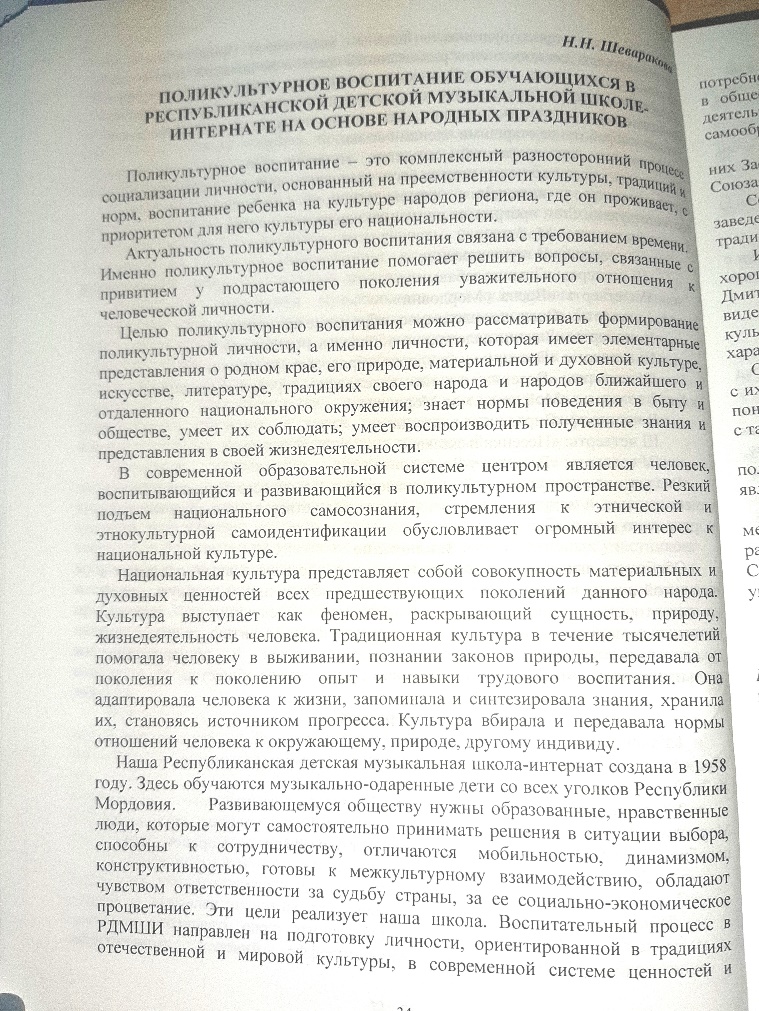 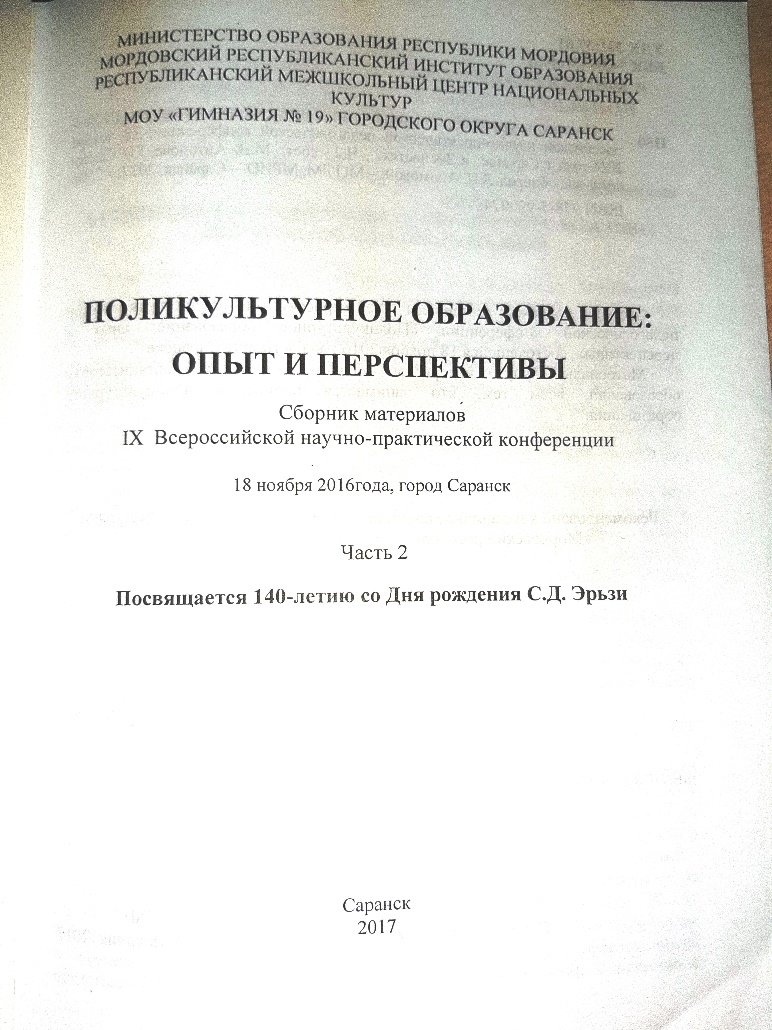 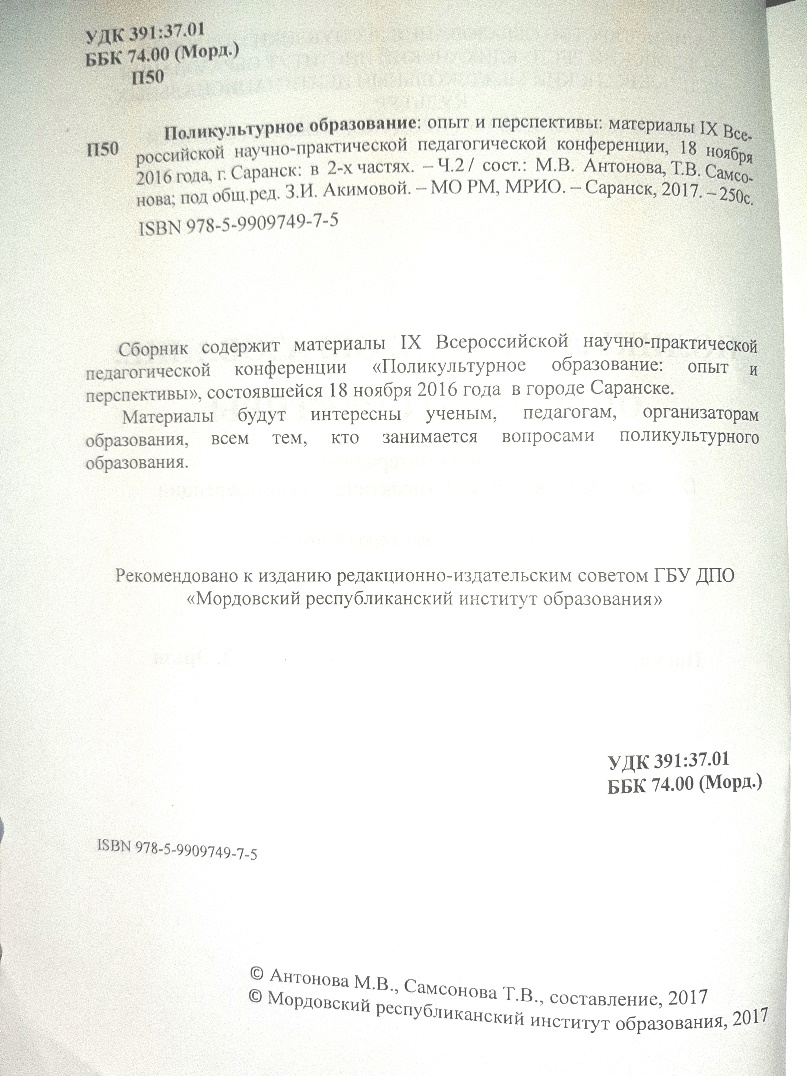 1. Наличие публикаций
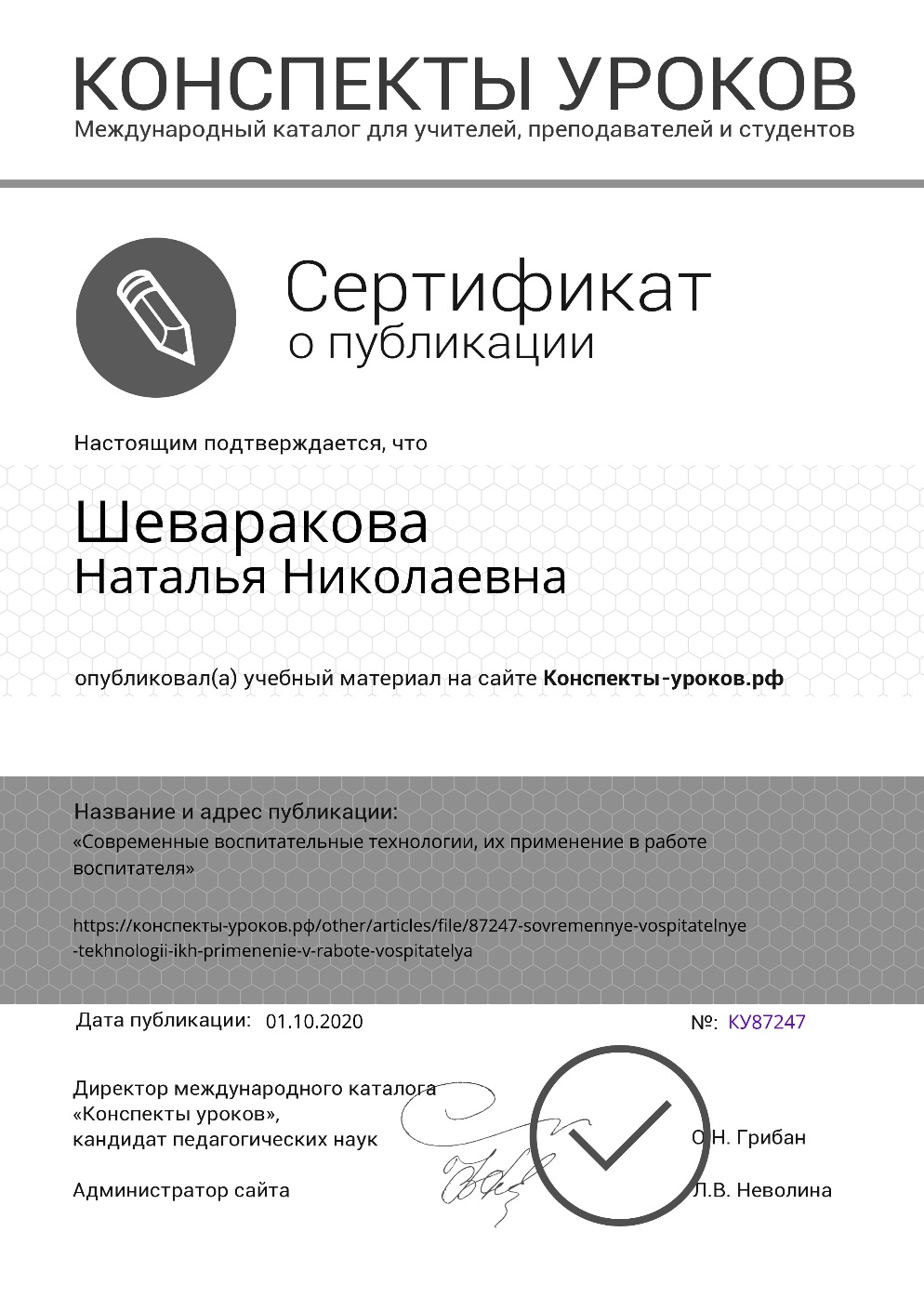 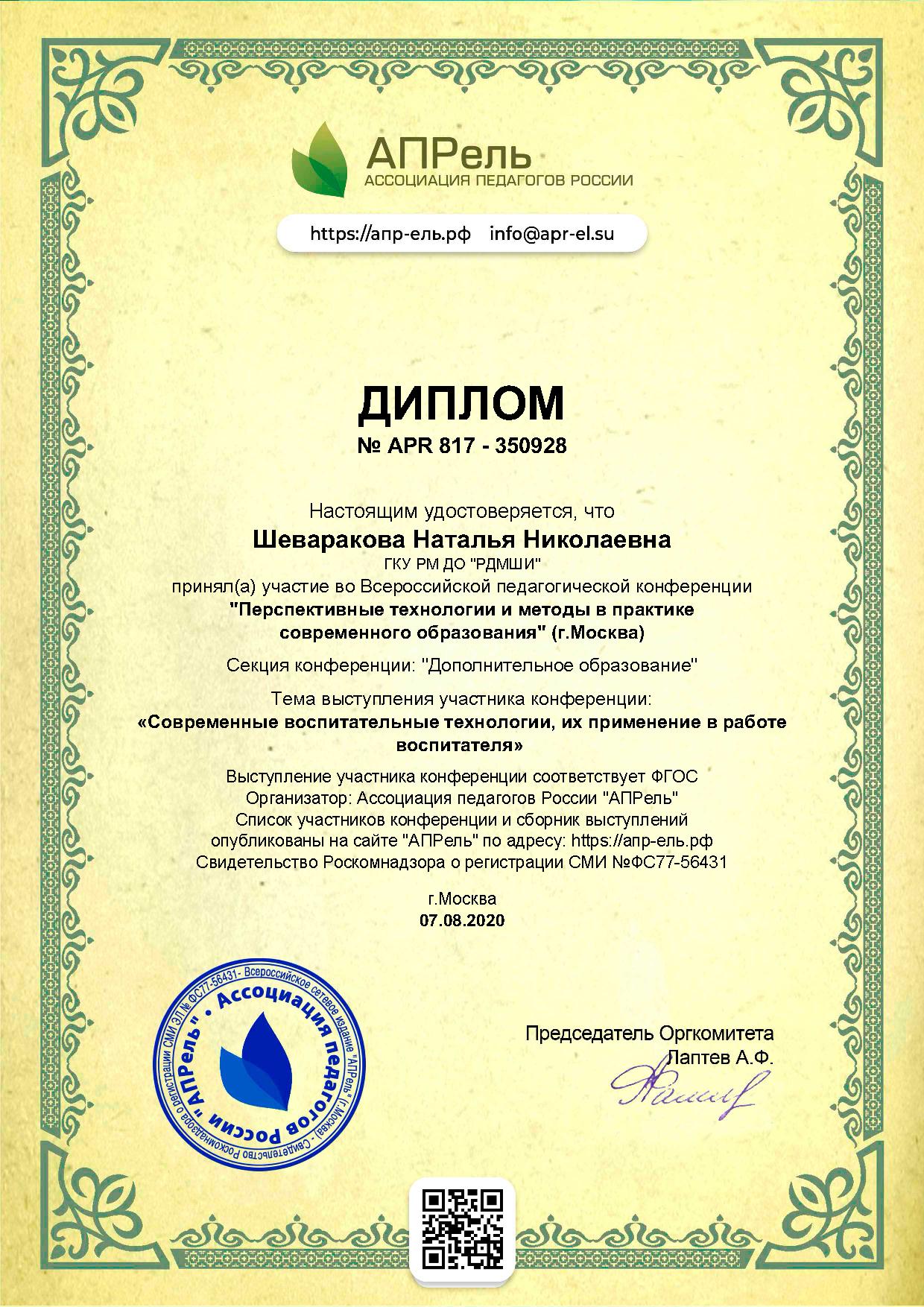 1. Наличие публикаций
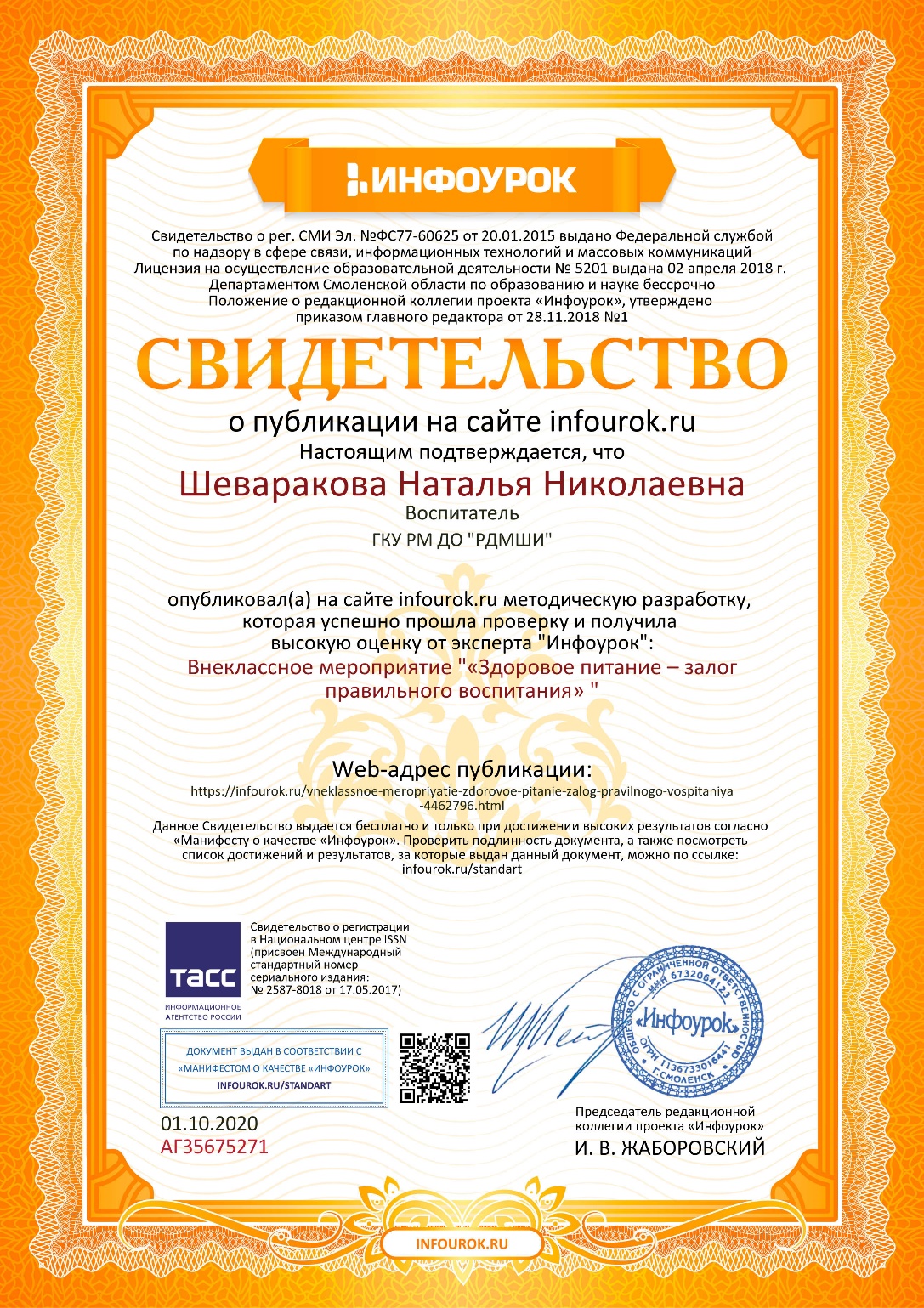 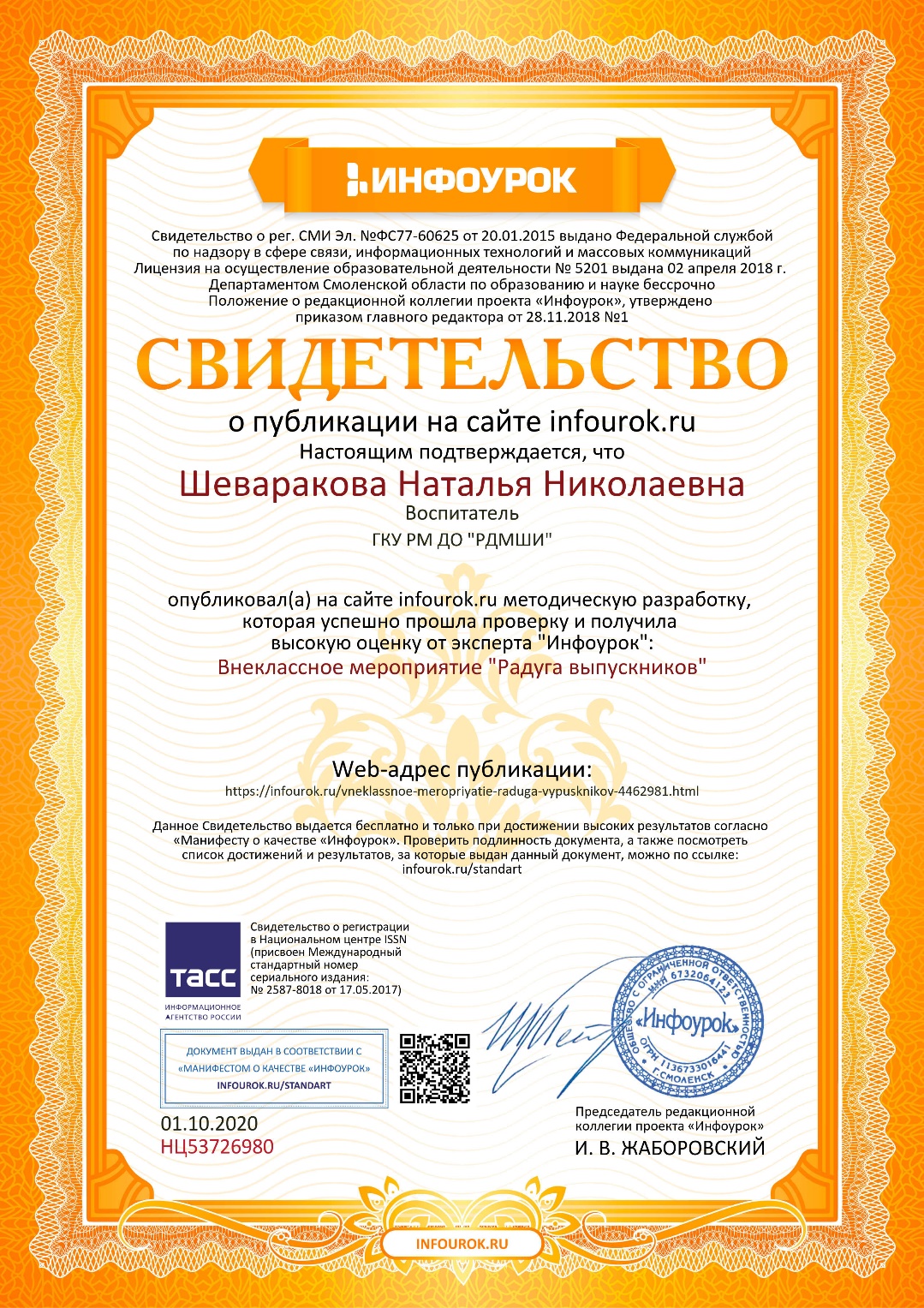 1. Наличие публикаций
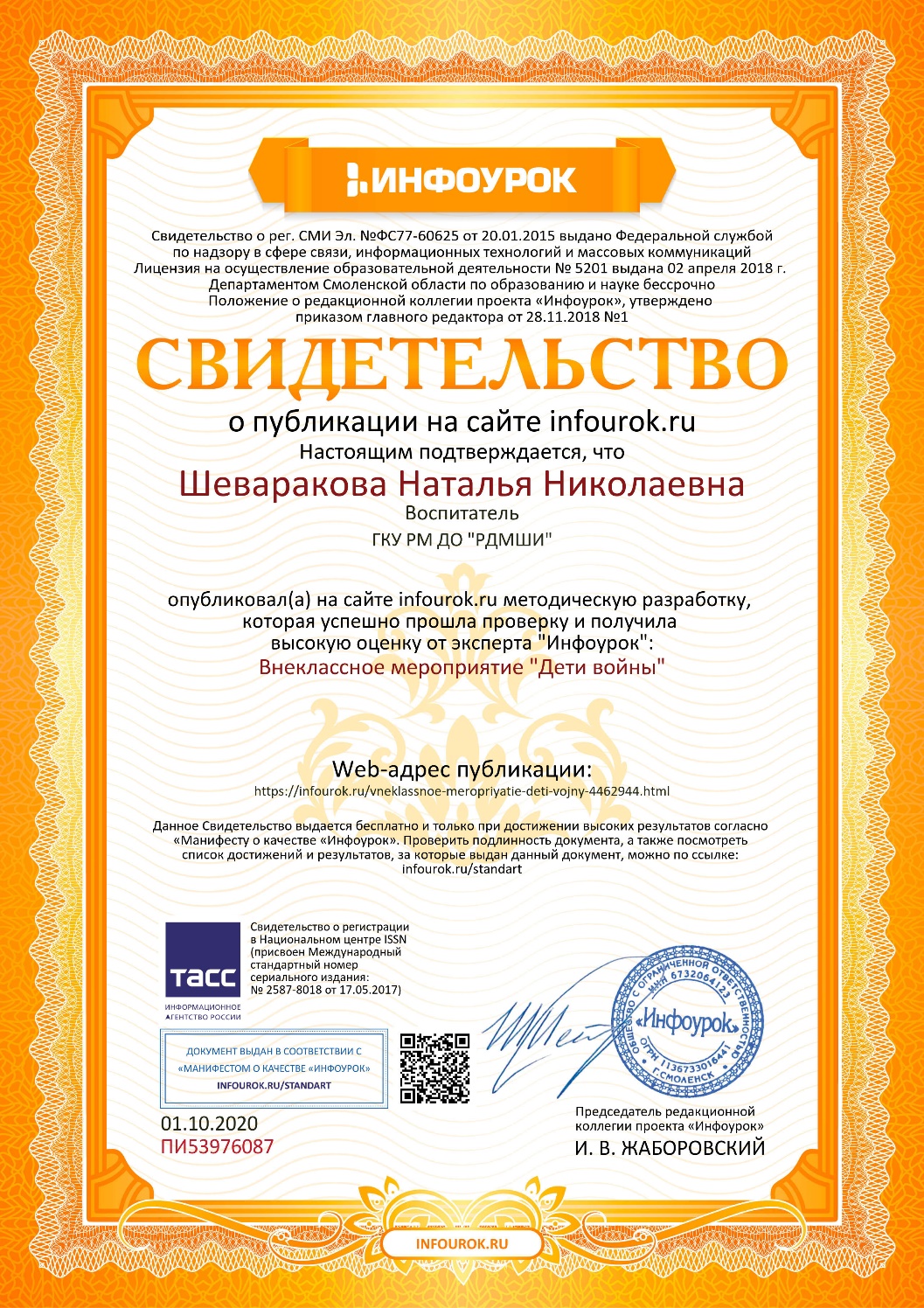 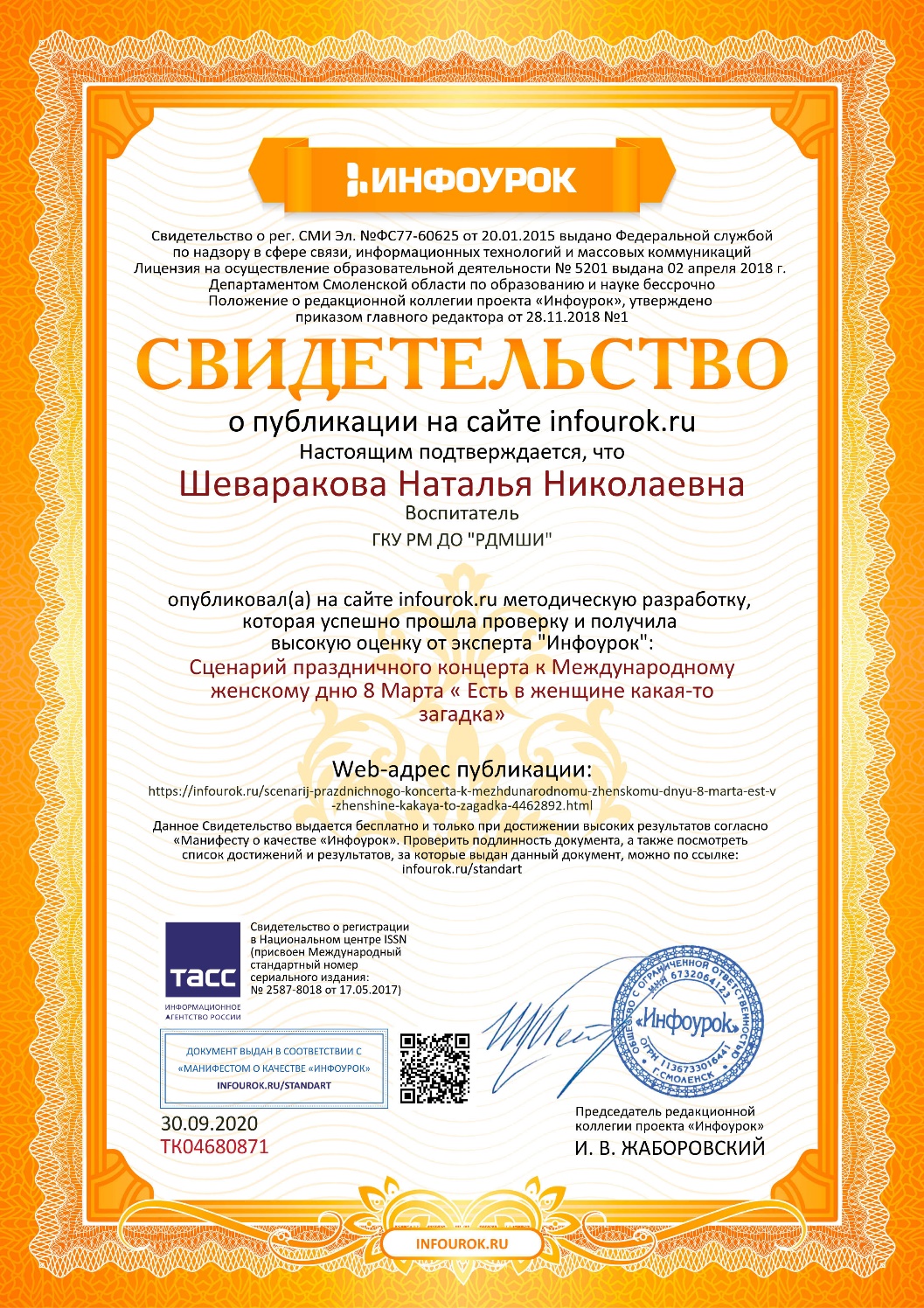 1. Наличие публикаций
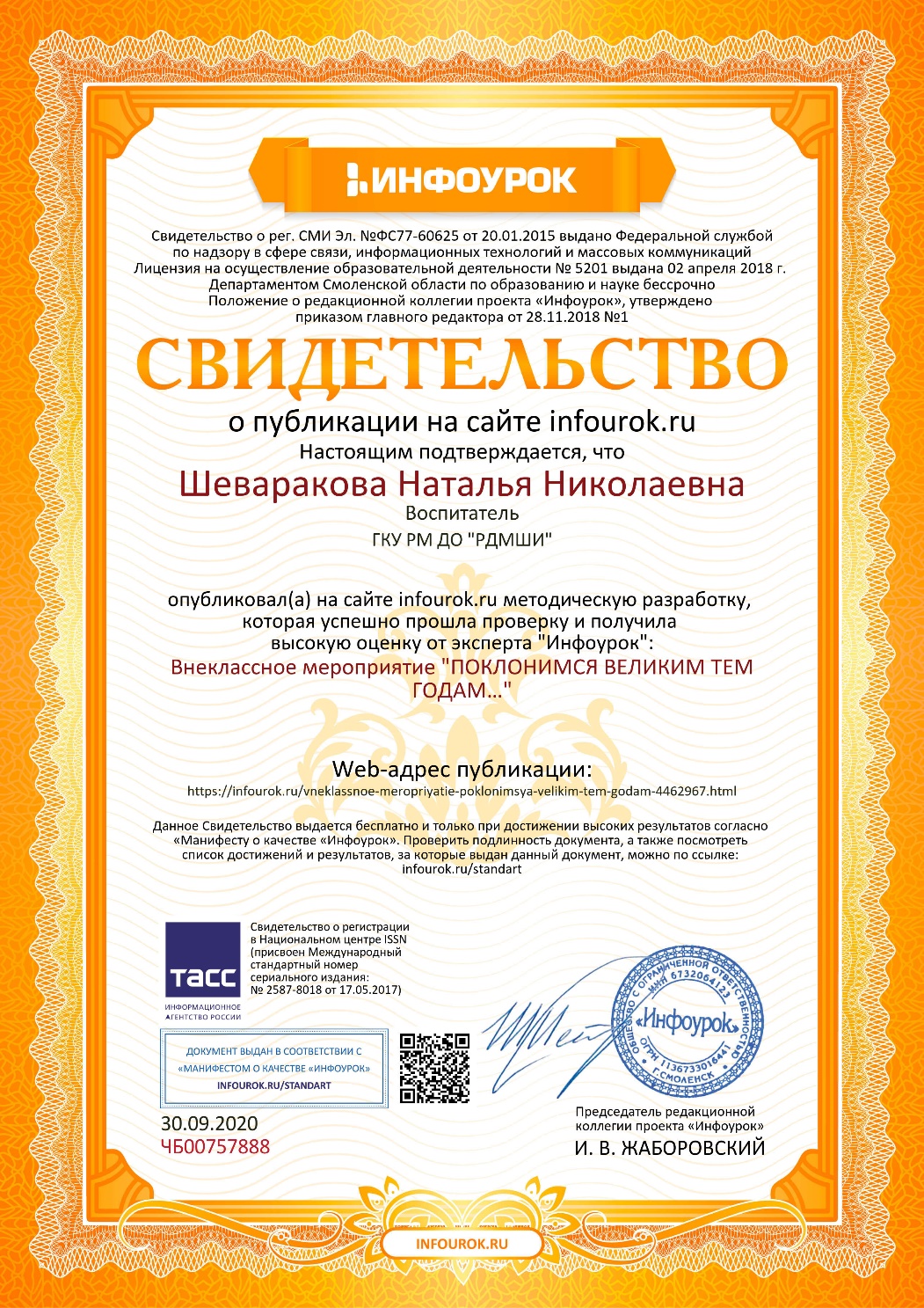 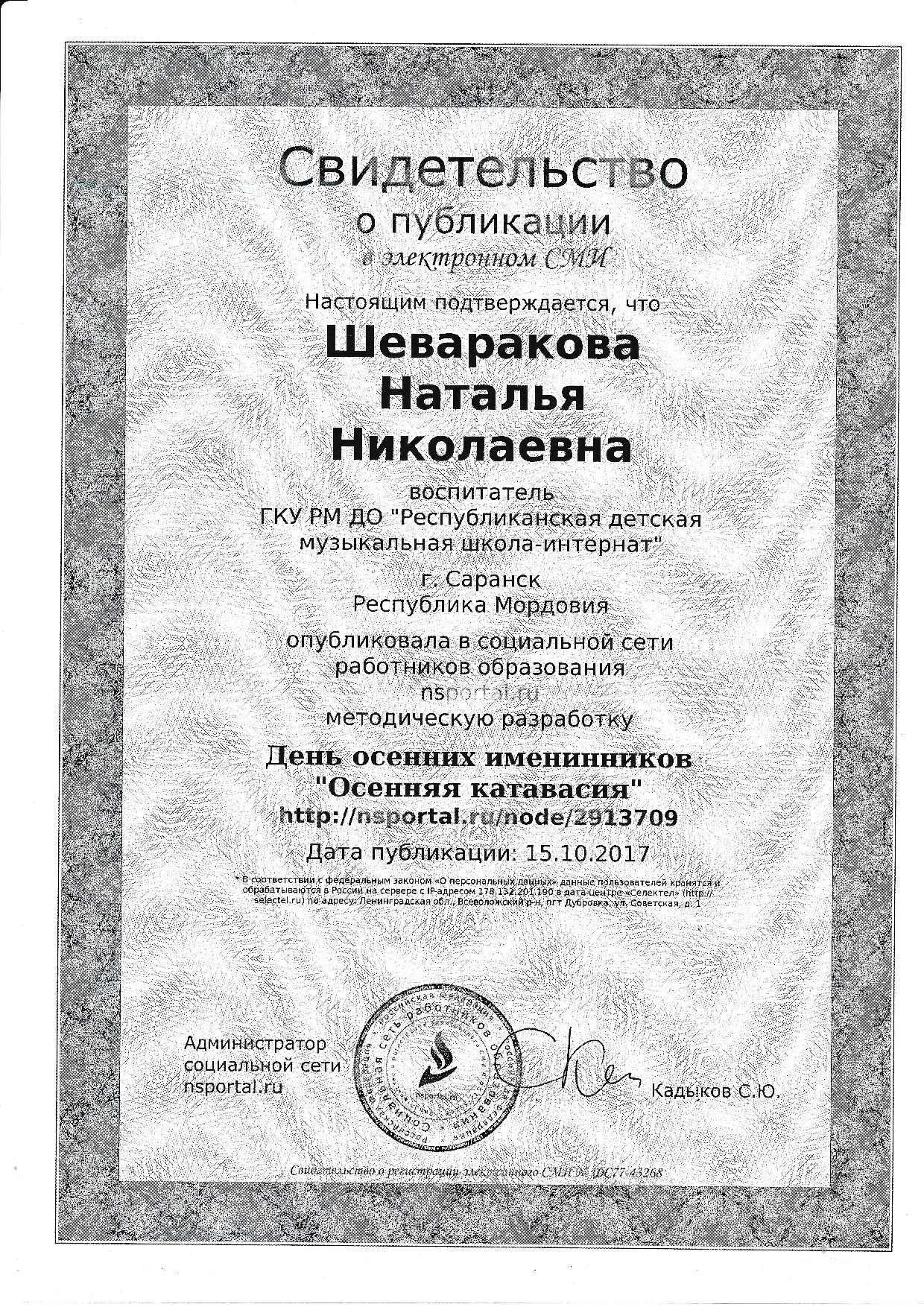 2. Взаимодействия с родителями обучающихся (просветительская работа, совместная творческая деятельность и т.п.)
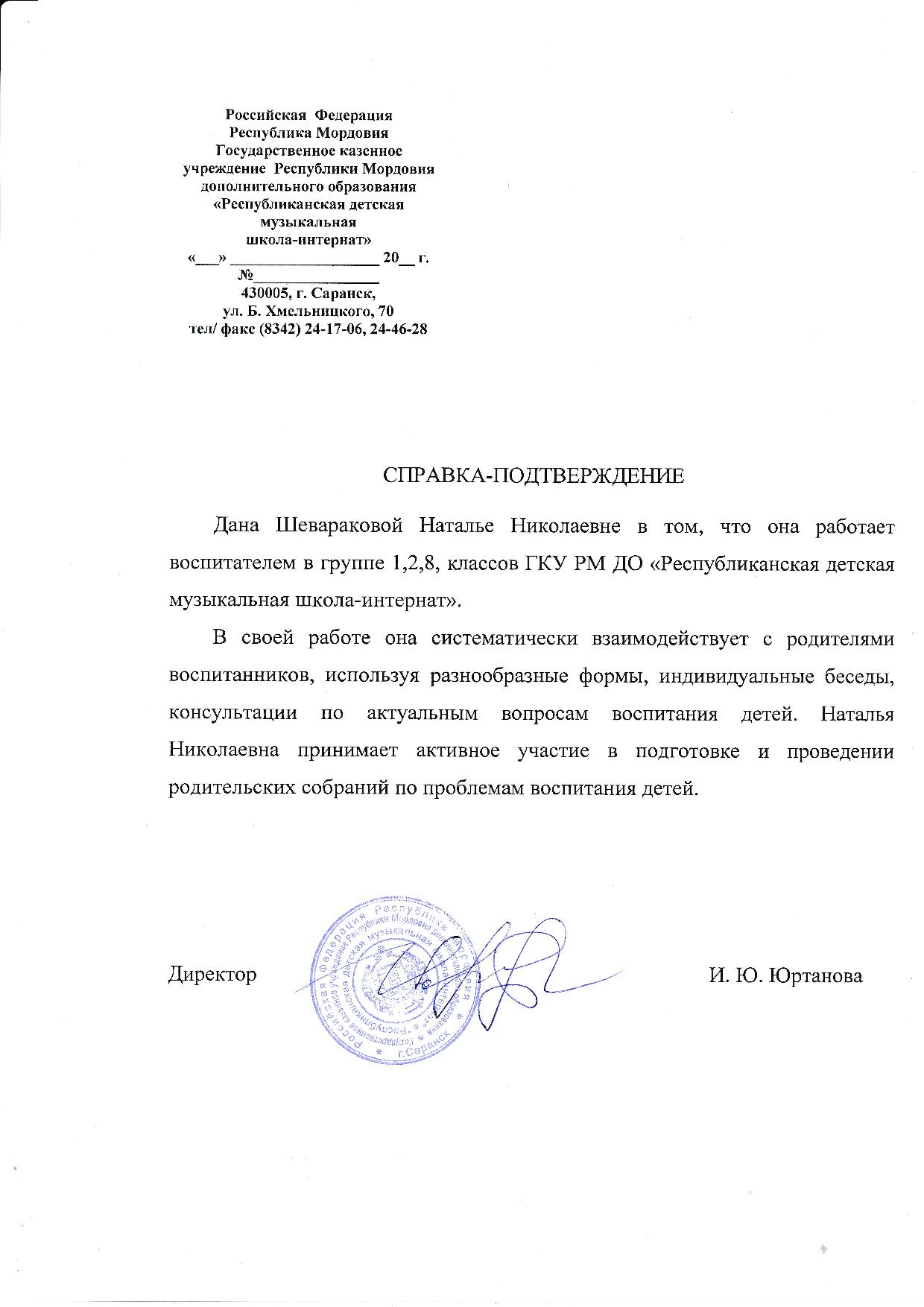 3. Взаимодействие с учителями.
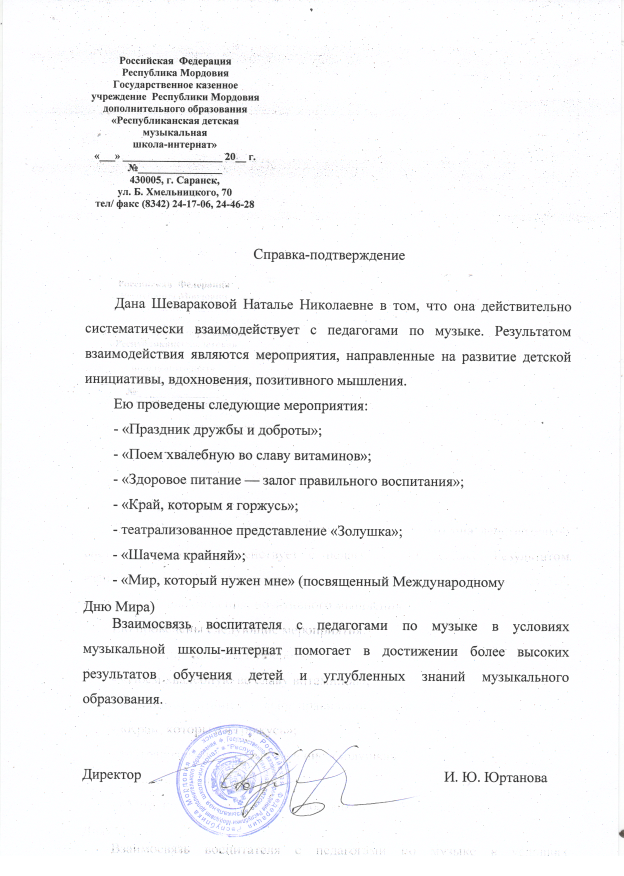 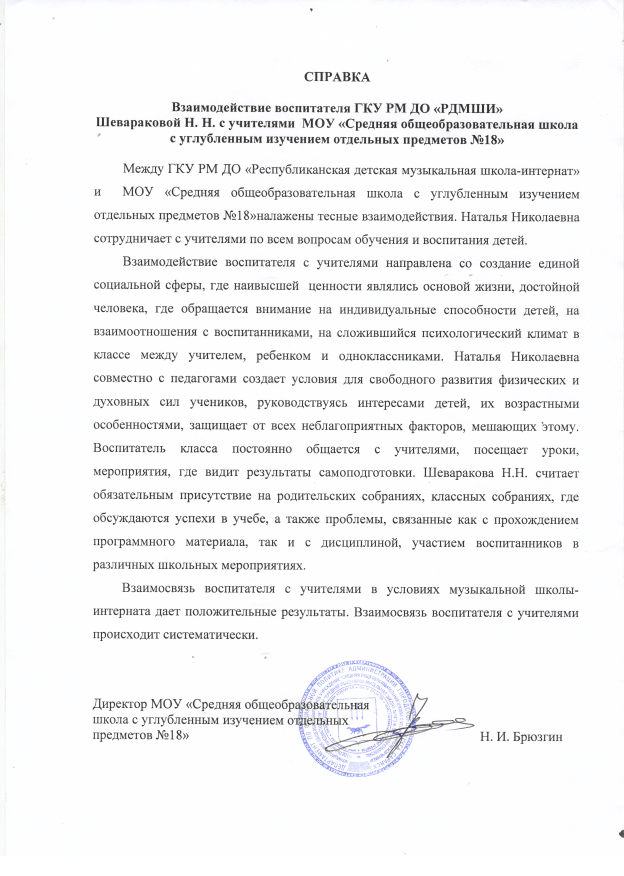 4. Участие в инновационной (экспериментальной) деятельности
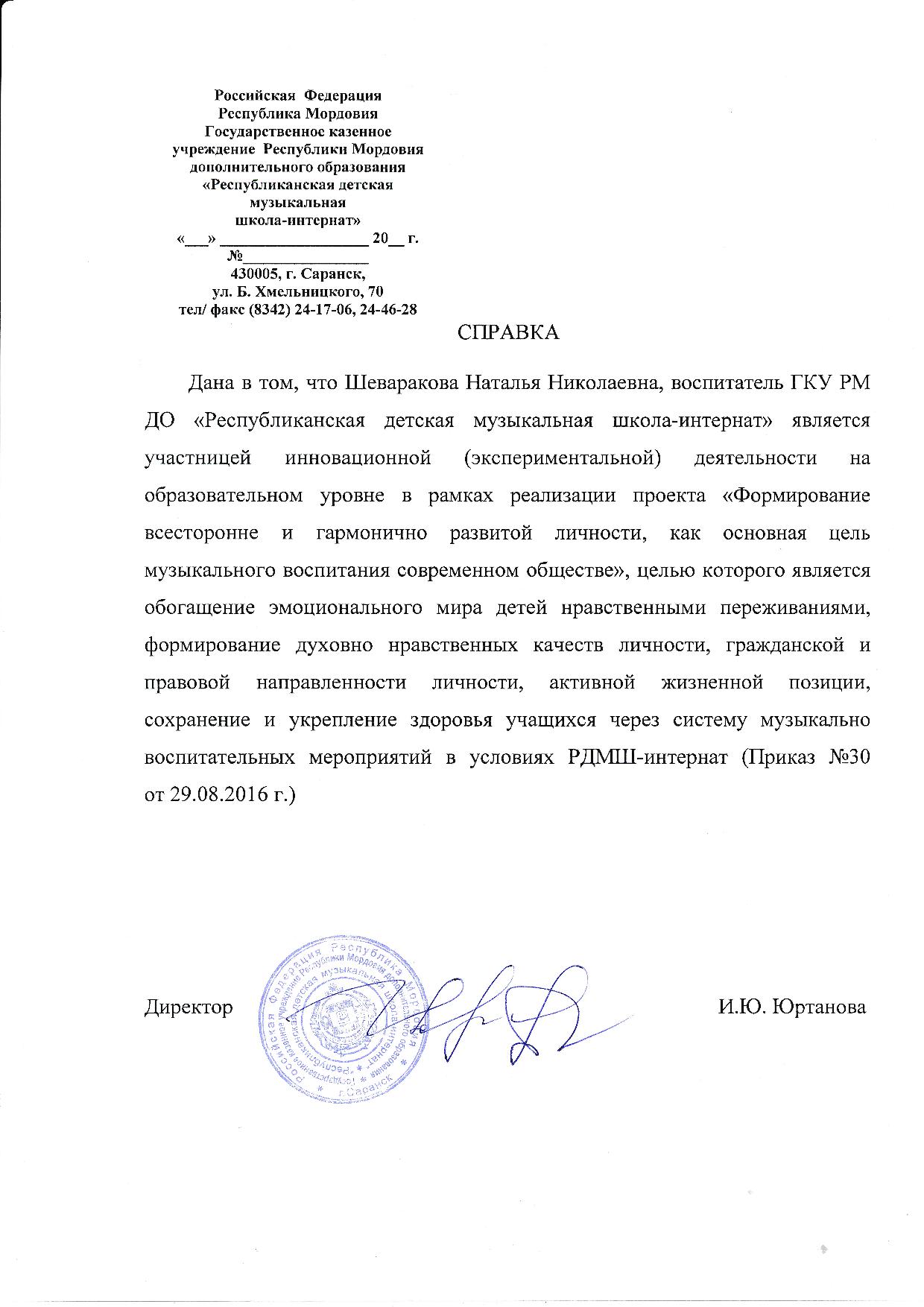 5. Результаты участия воспитанников в: конкурсах, выставках, турнирах, 
соревнованиях, акциях, фестивалях.
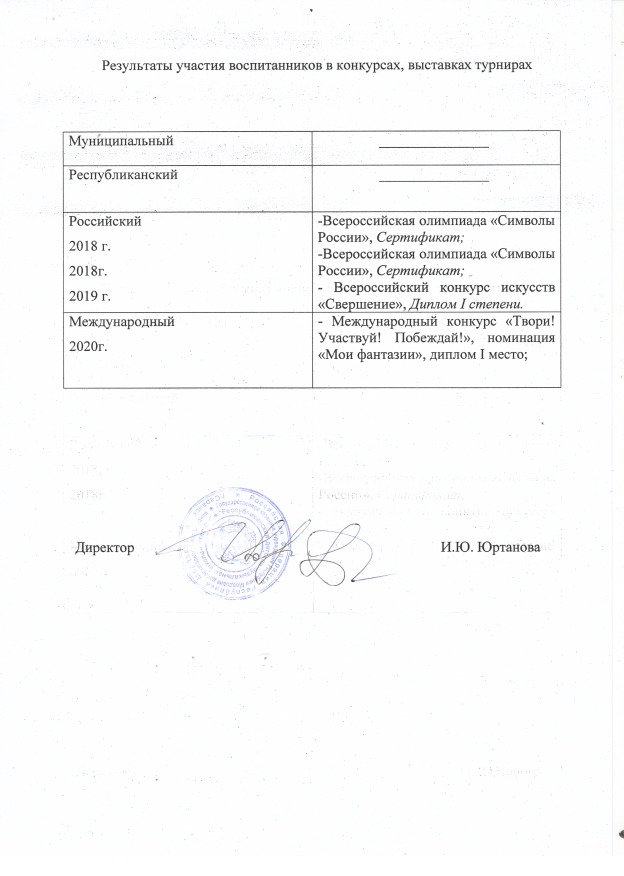 5. Результаты участия воспитанников в: конкурсах, выставках, турнирах, 
соревнованиях, акциях, фестивалях.
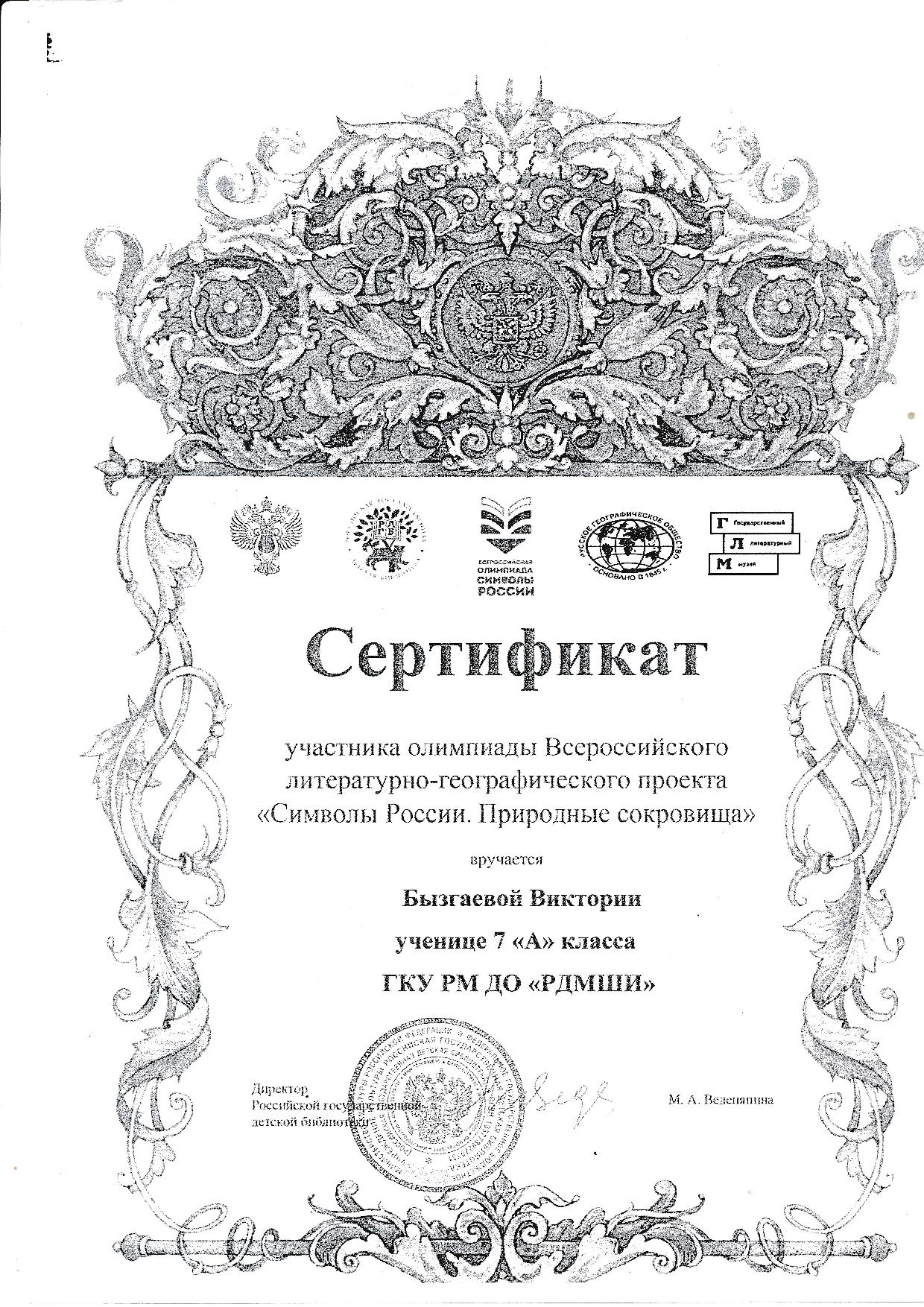 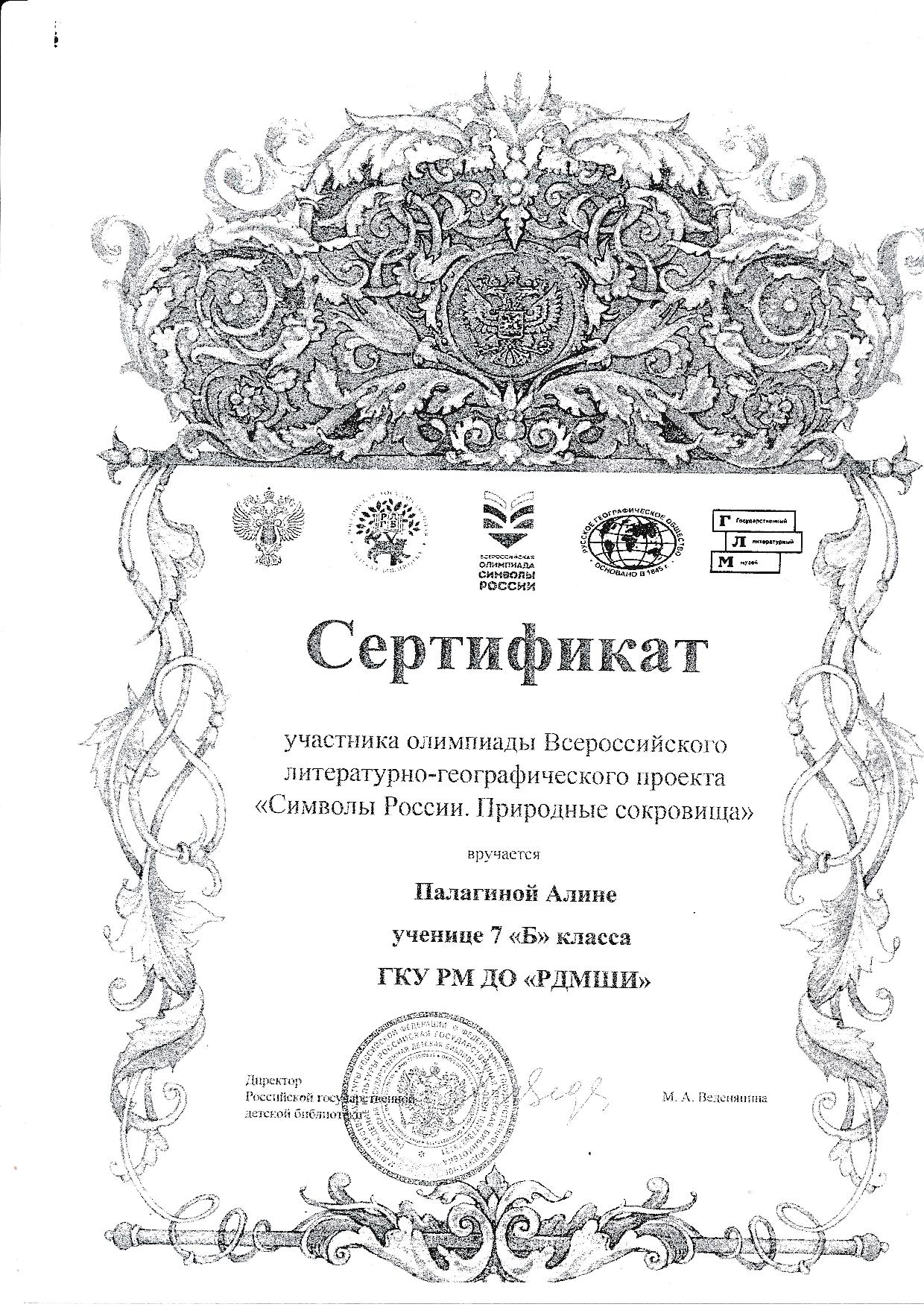 5. Результаты участия воспитанников в: конкурсах, выставках, турнирах, 
соревнованиях, акциях, фестивалях.
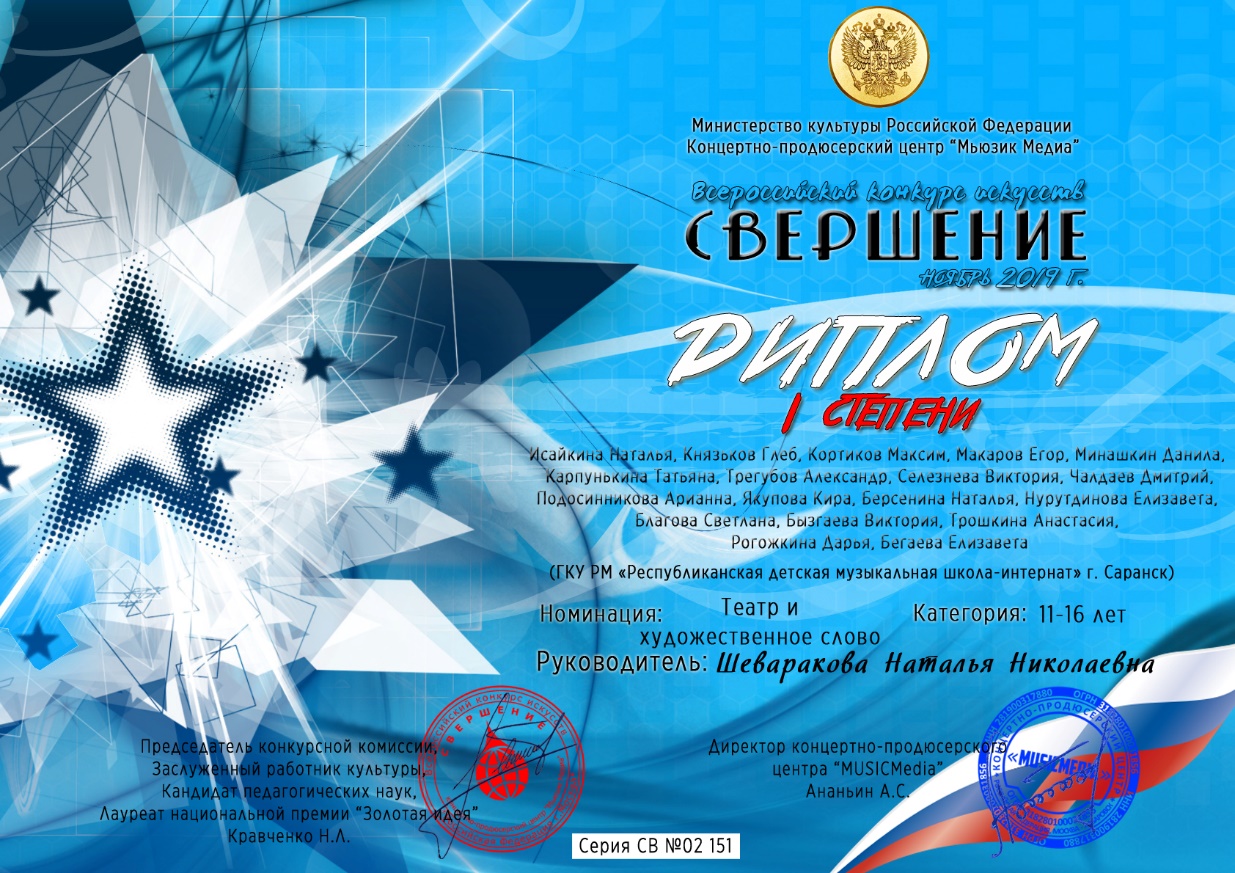 5. Результаты участия воспитанников в: конкурсах, выставках, турнирах, 
соревнованиях, акциях, фестивалях.
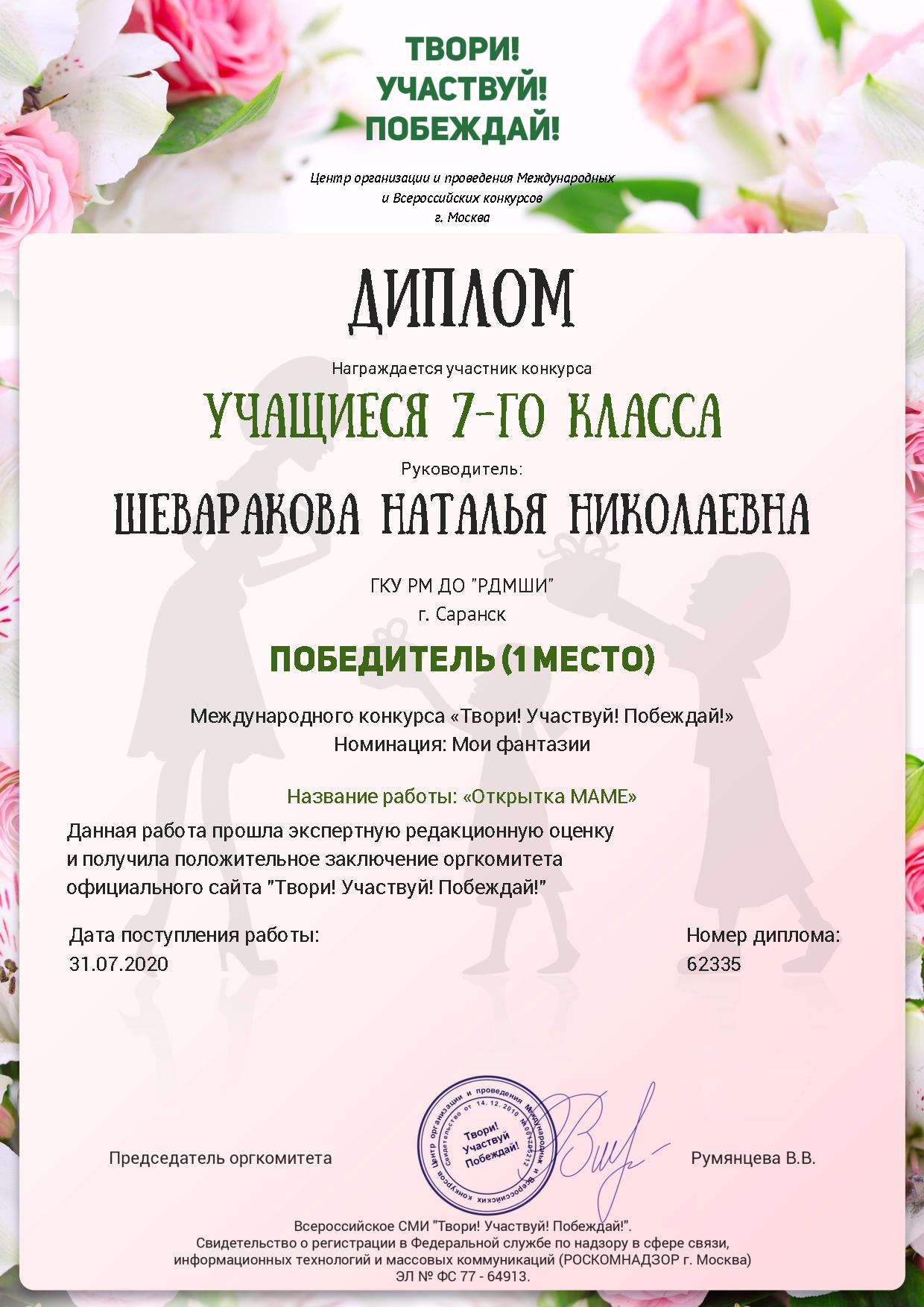 6. Наличие авторских программ, методических пособий
7. Выступление на заседаниях методических советов, научно-практических конференциях, педагогических 
чтениях, семинарах, секциях, форумах, радиопередачах
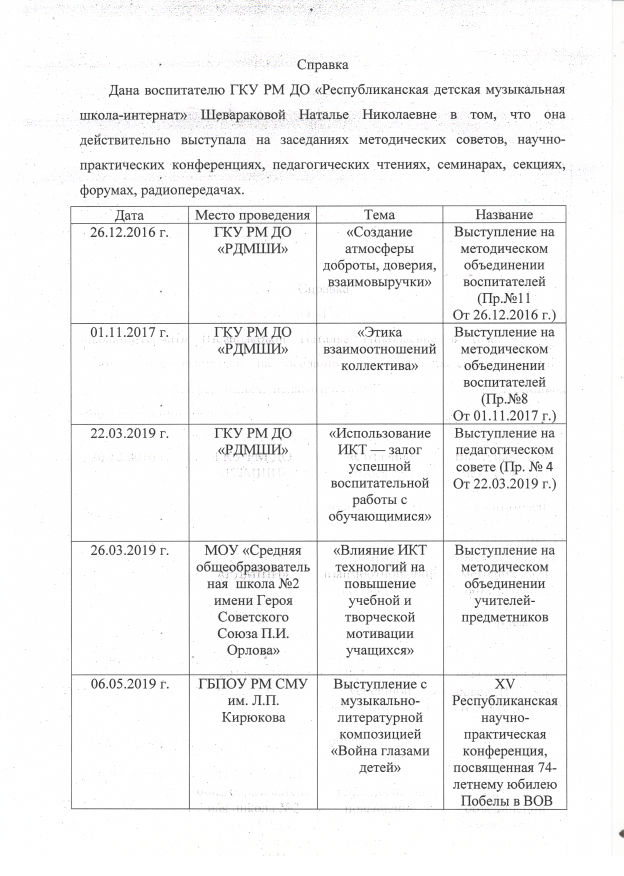 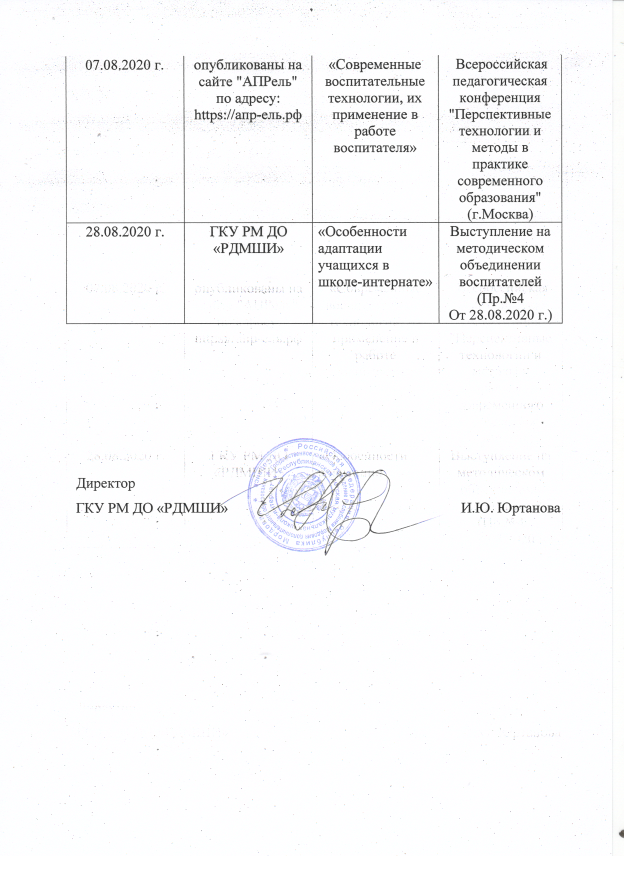 7. Выступление на заседаниях методических советов, научно-практических конференциях, педагогических 
чтениях, семинарах, секциях, форумах, радиопередачах
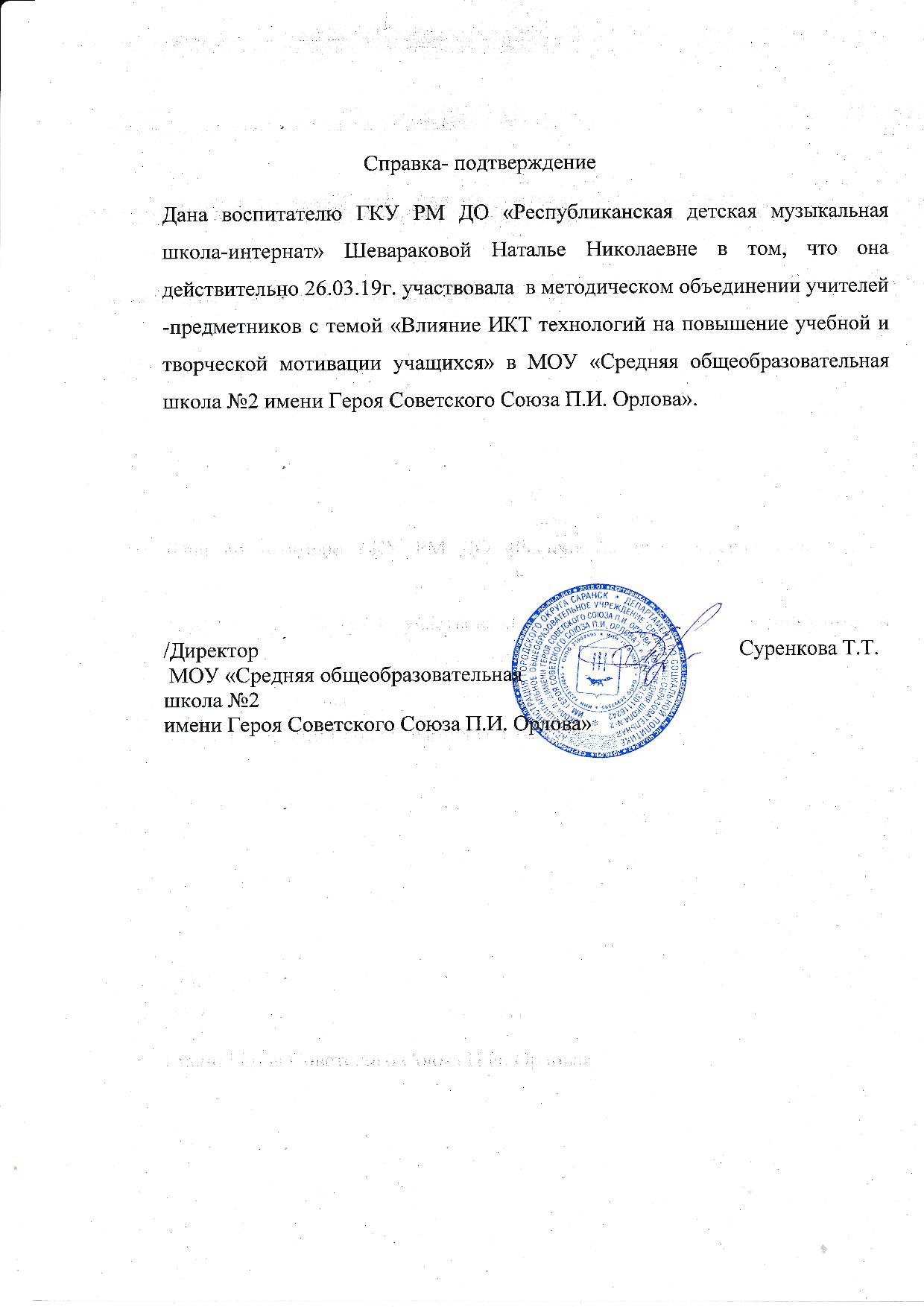 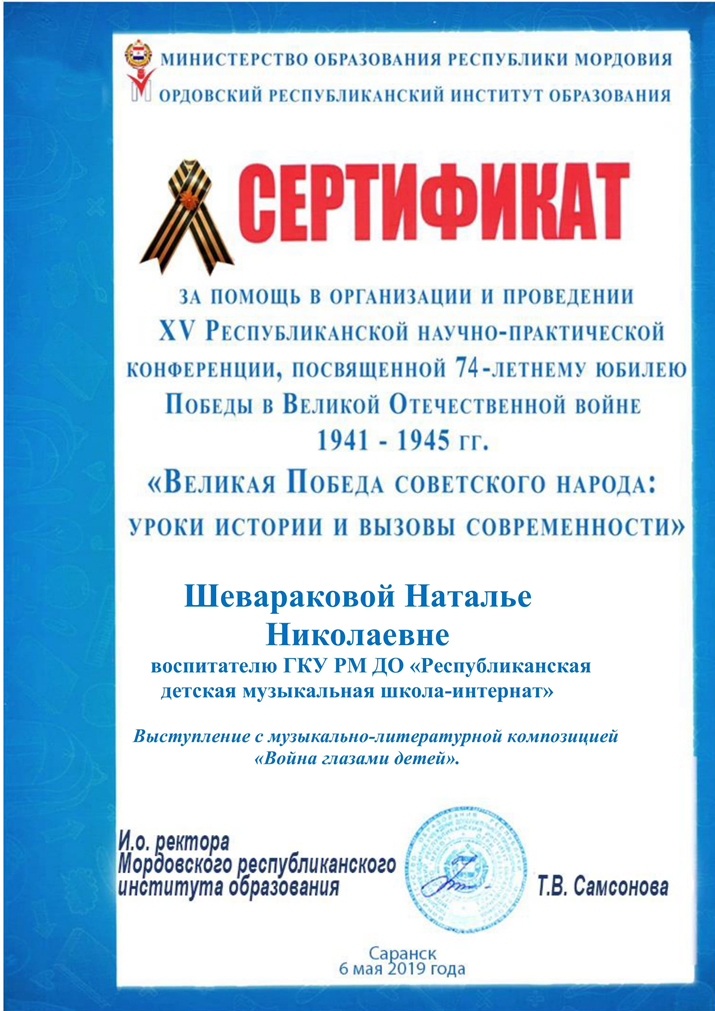 8. Проведение мастер-классов, открытых мероприятий.
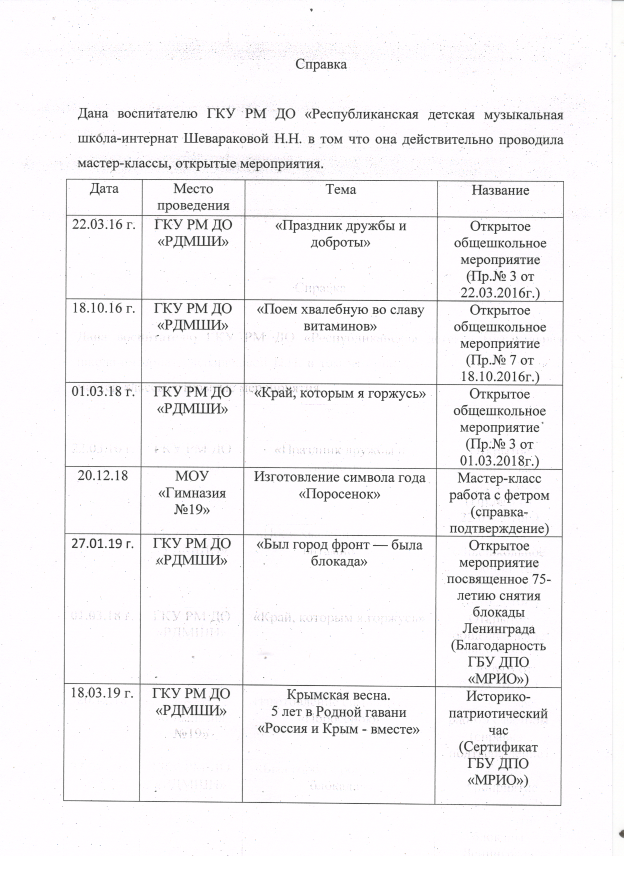 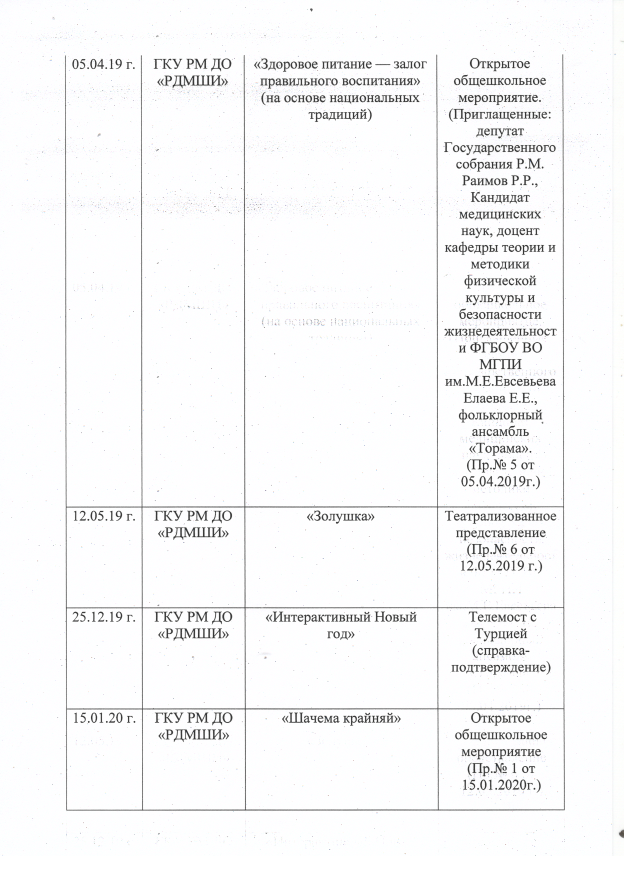 8. Проведение мастер-классов, открытых мероприятий.
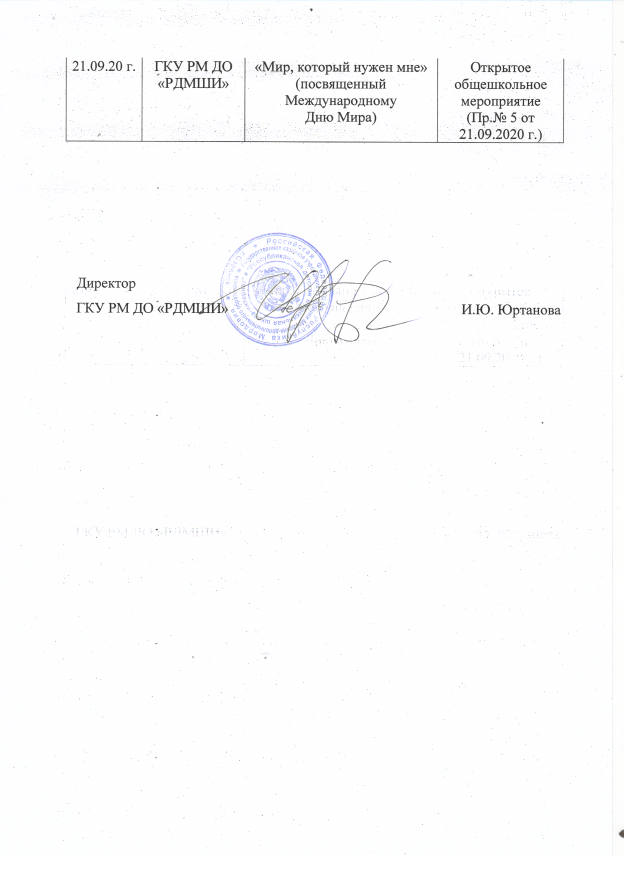 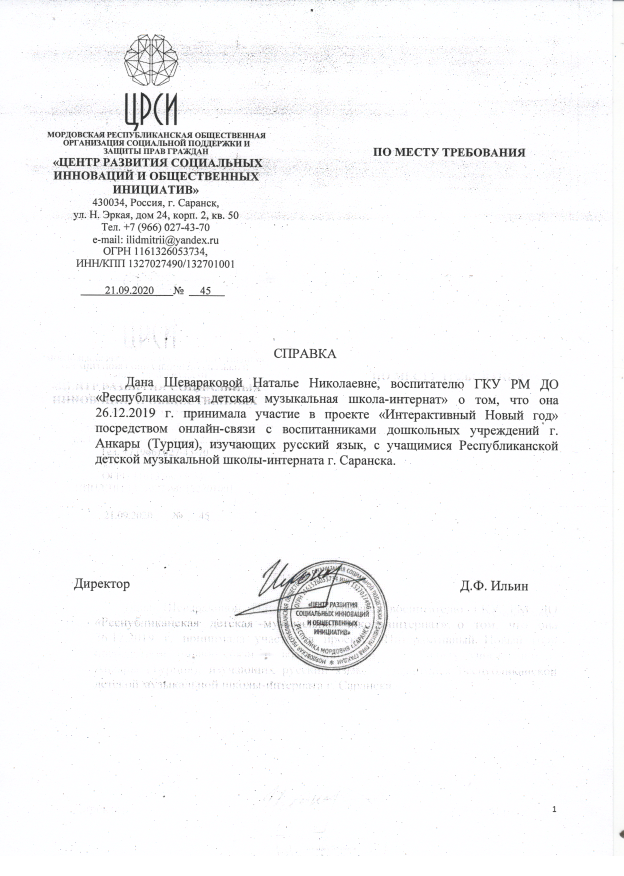 8. Проведение мастер-классов, открытых мероприятий.
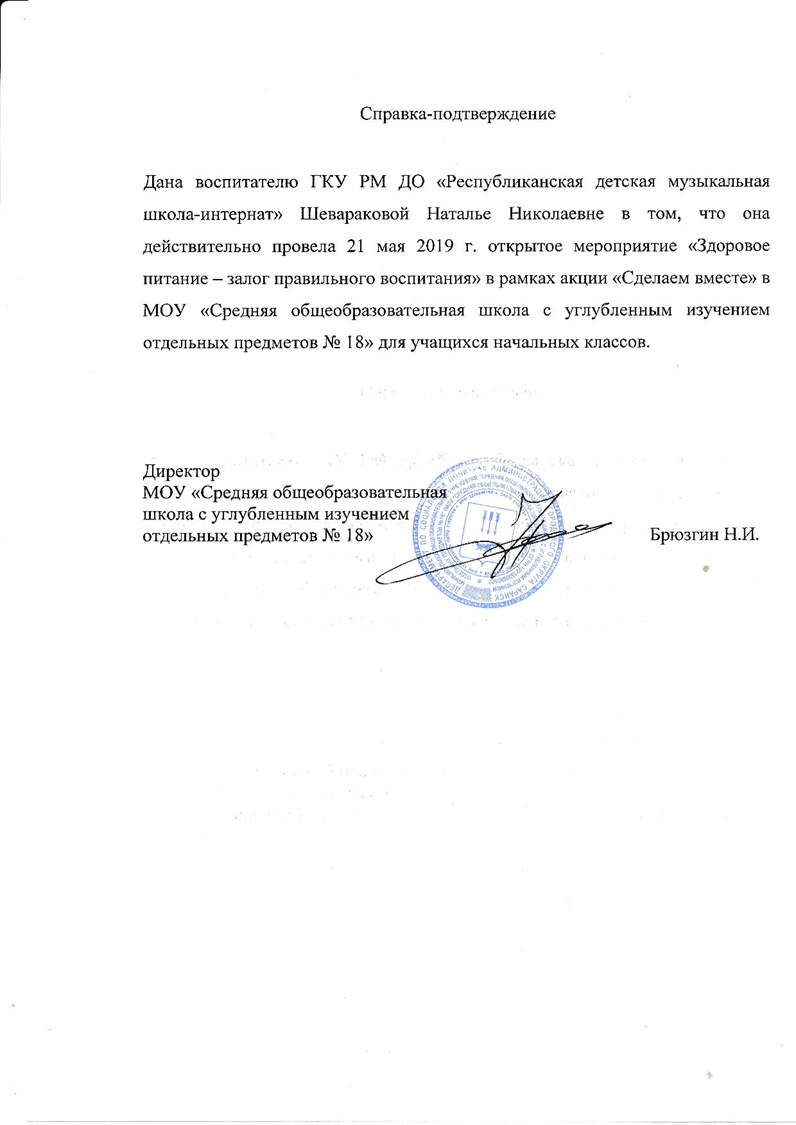 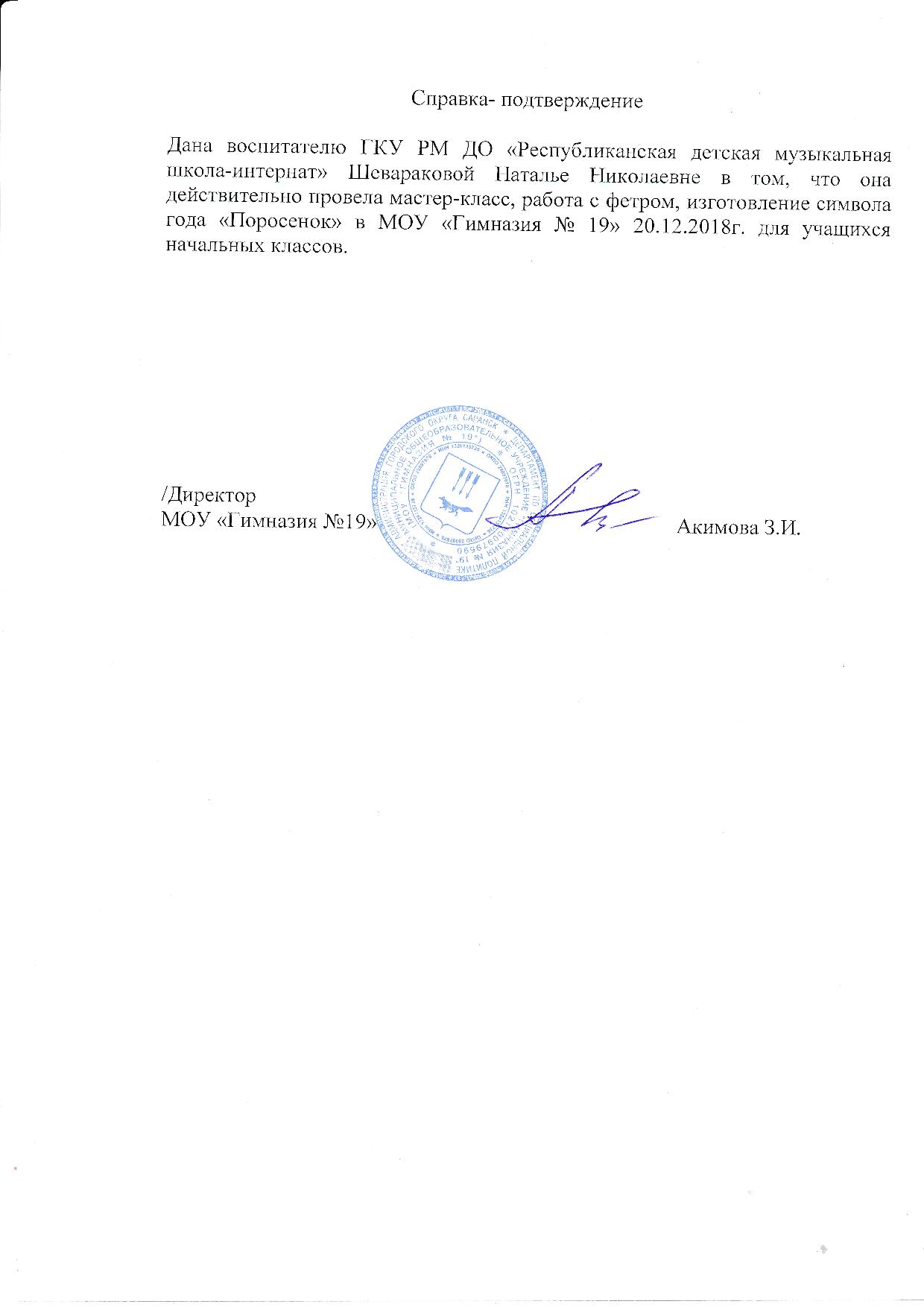 8. Проведение мастер-классов, открытых мероприятий.
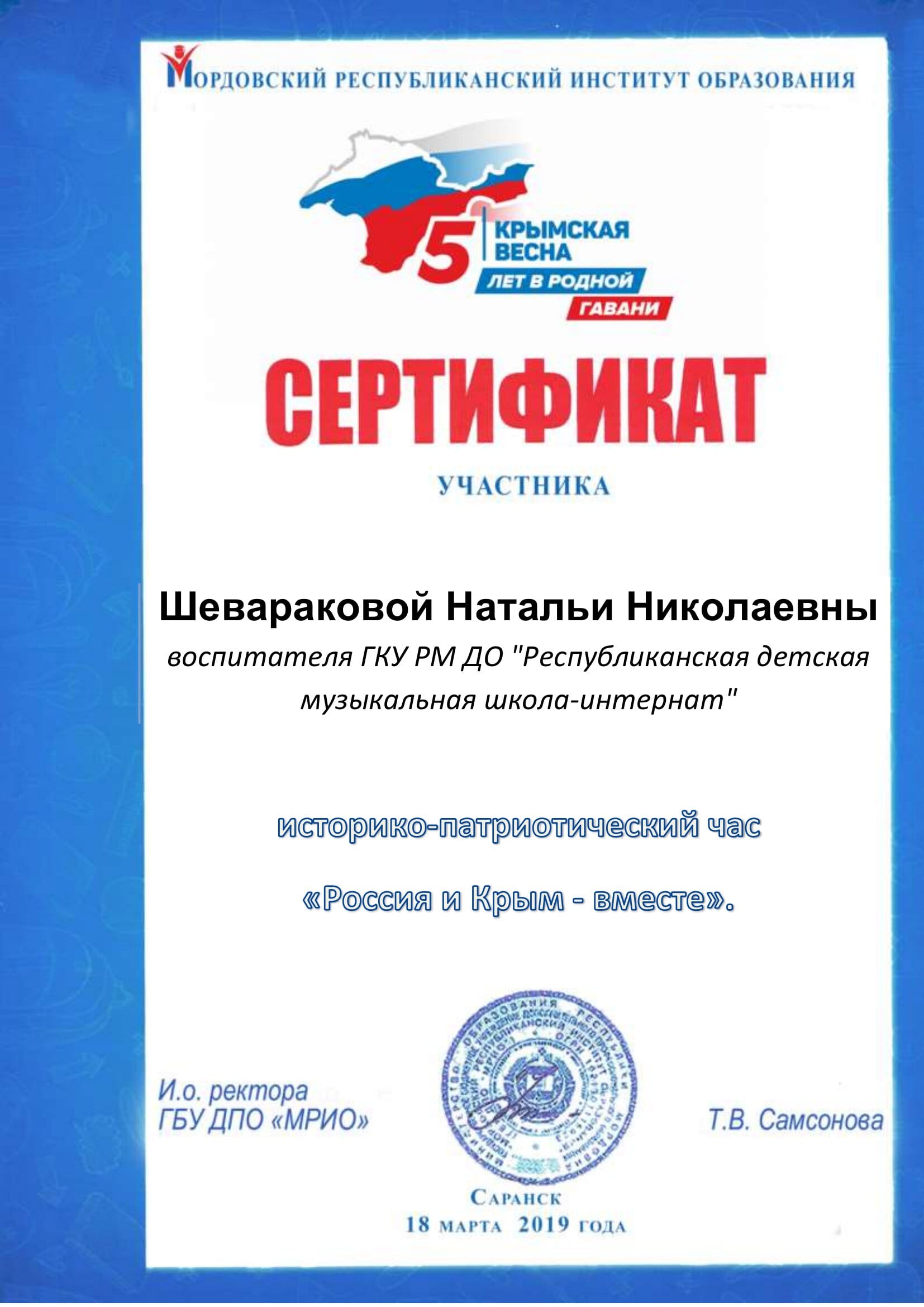 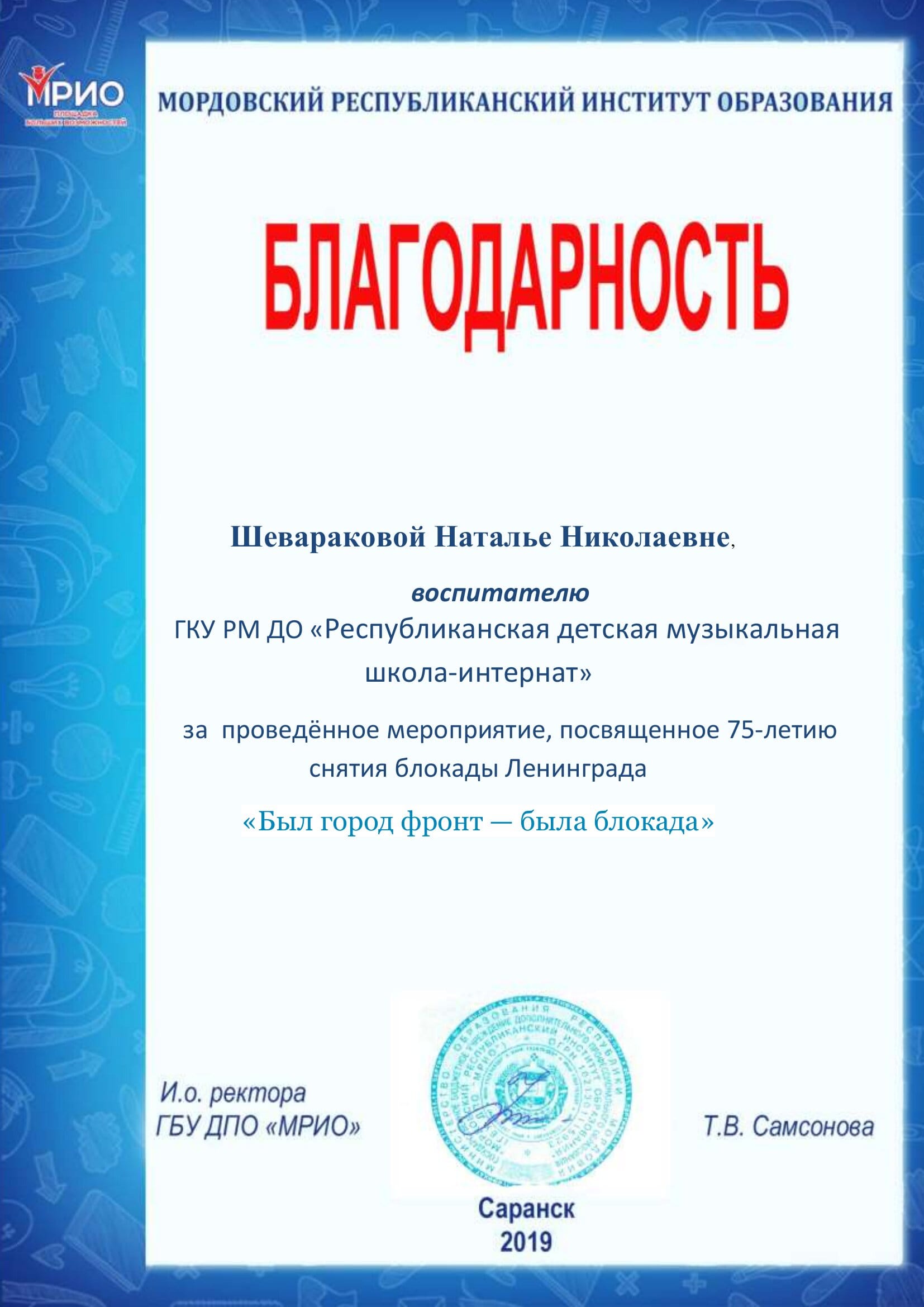 9.Эксперементальная деятельность.
10. Наставничество.
8. Общественно-педагогическая активность педагога: участие в экспертных 
комиссиях, в жюри конкурсов, педагогических сообществах.
12. Создание комфортного психологического климата в группах.
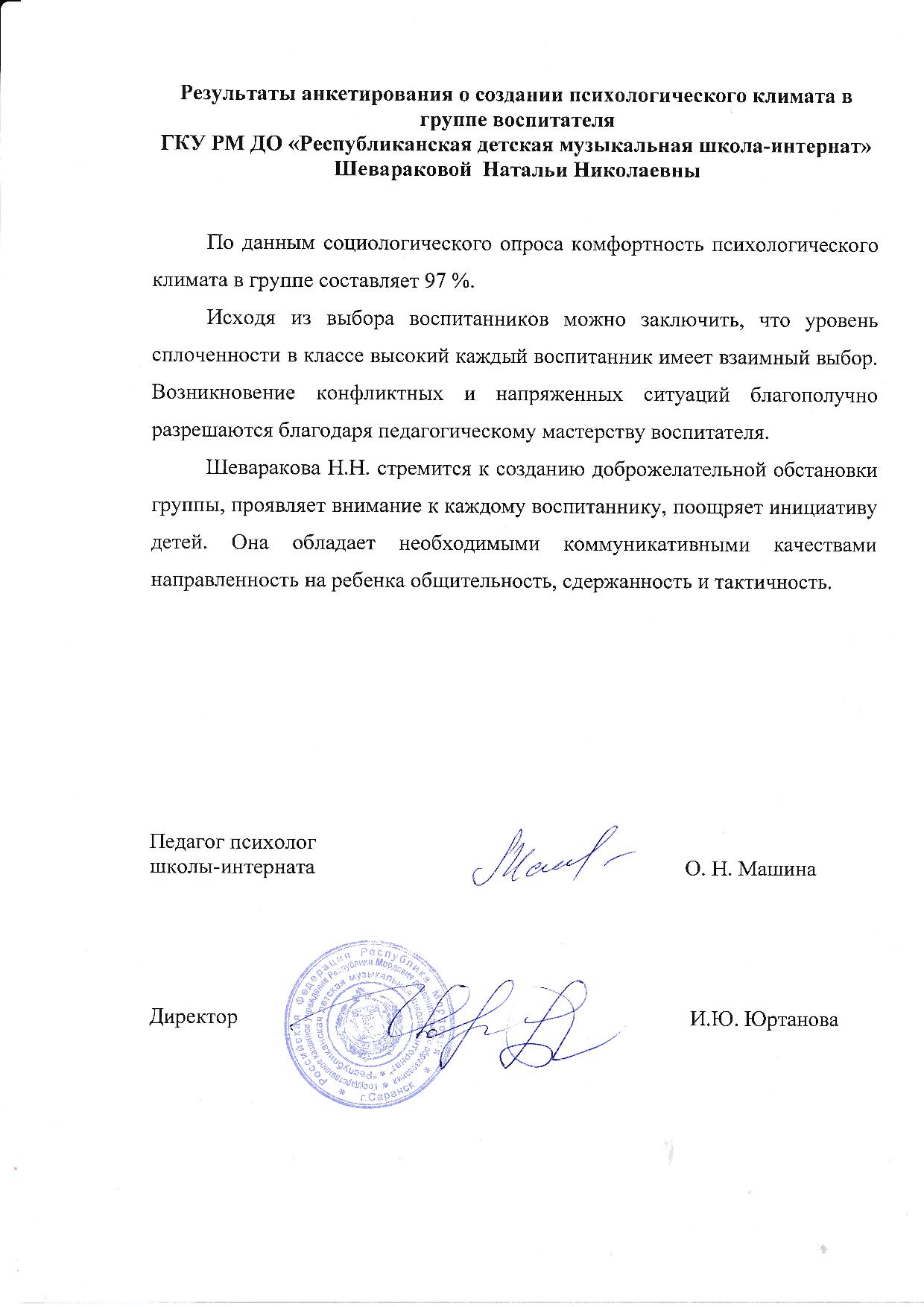 13. Участие педагога в профессиональных конкурсах.
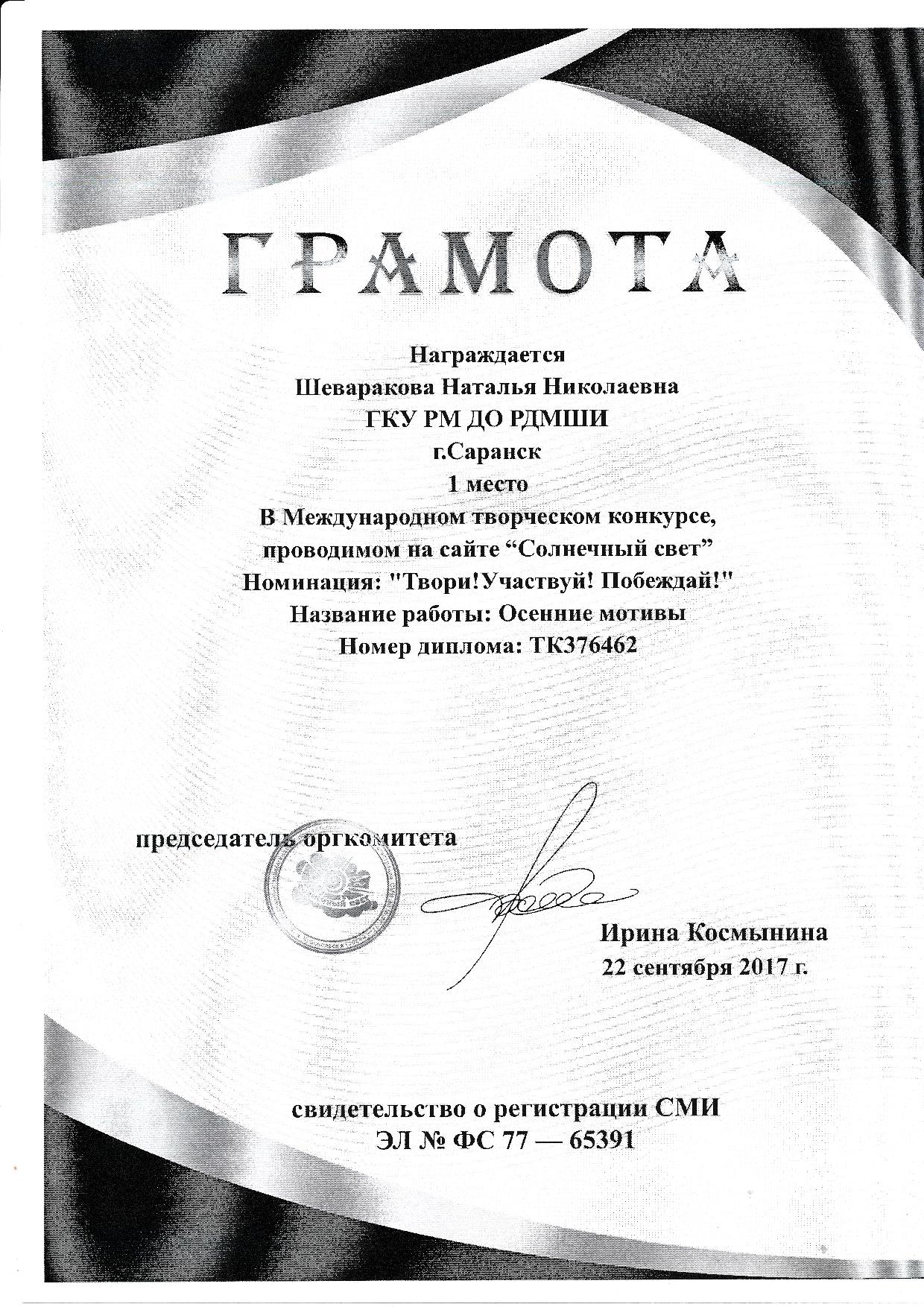 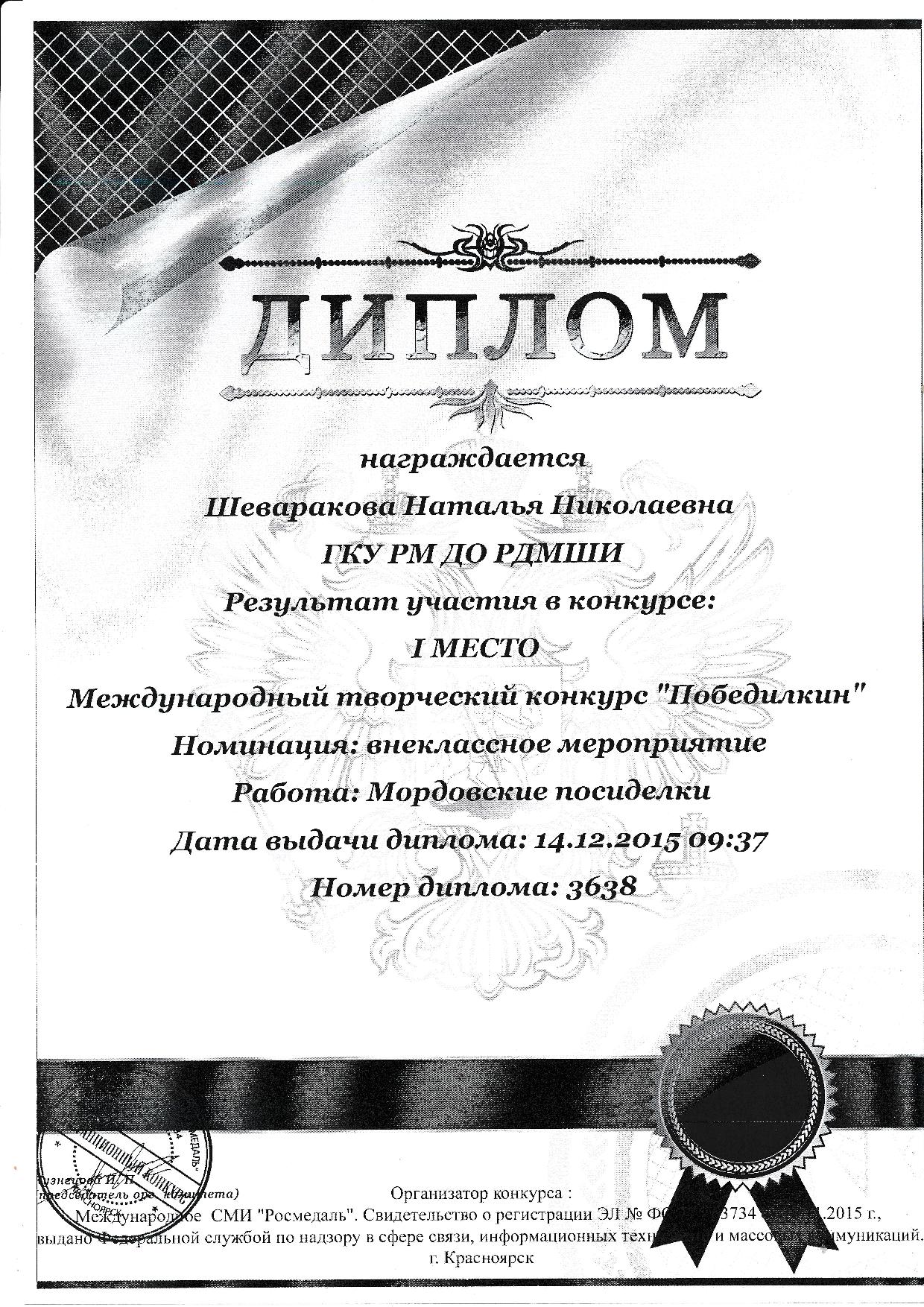 13. Участие педагога в профессиональных конкурсах.
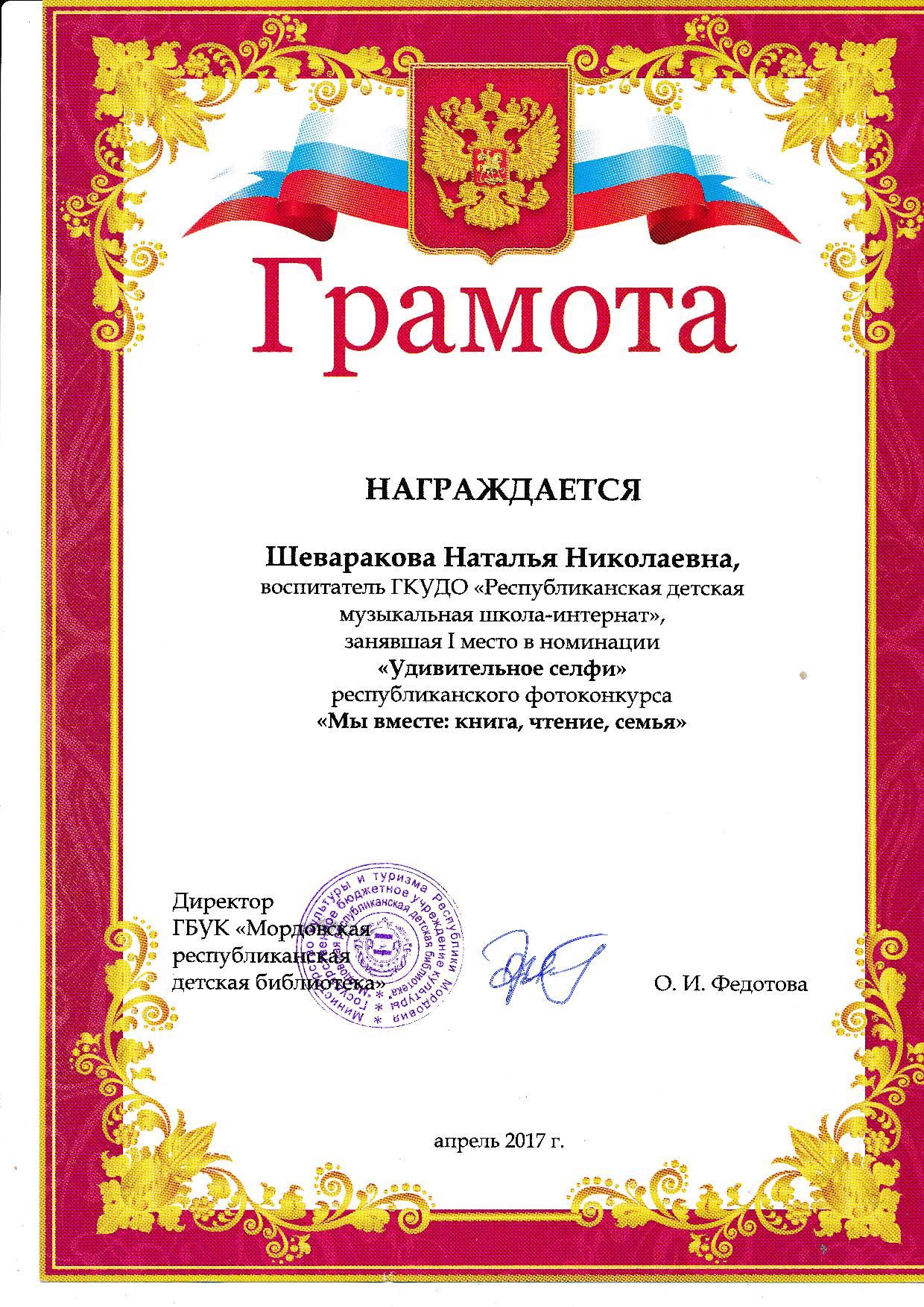 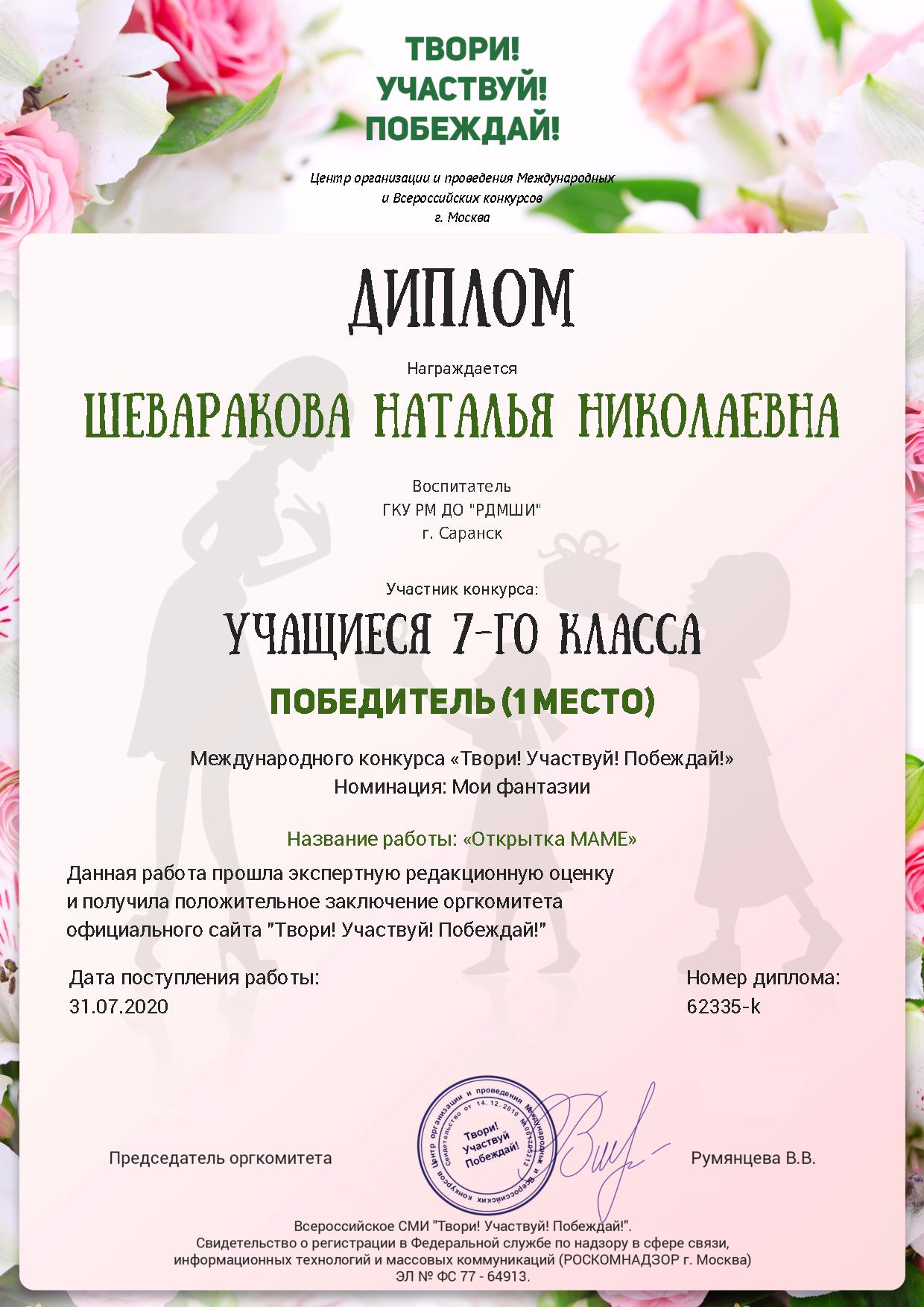 14. Награды и поощрения
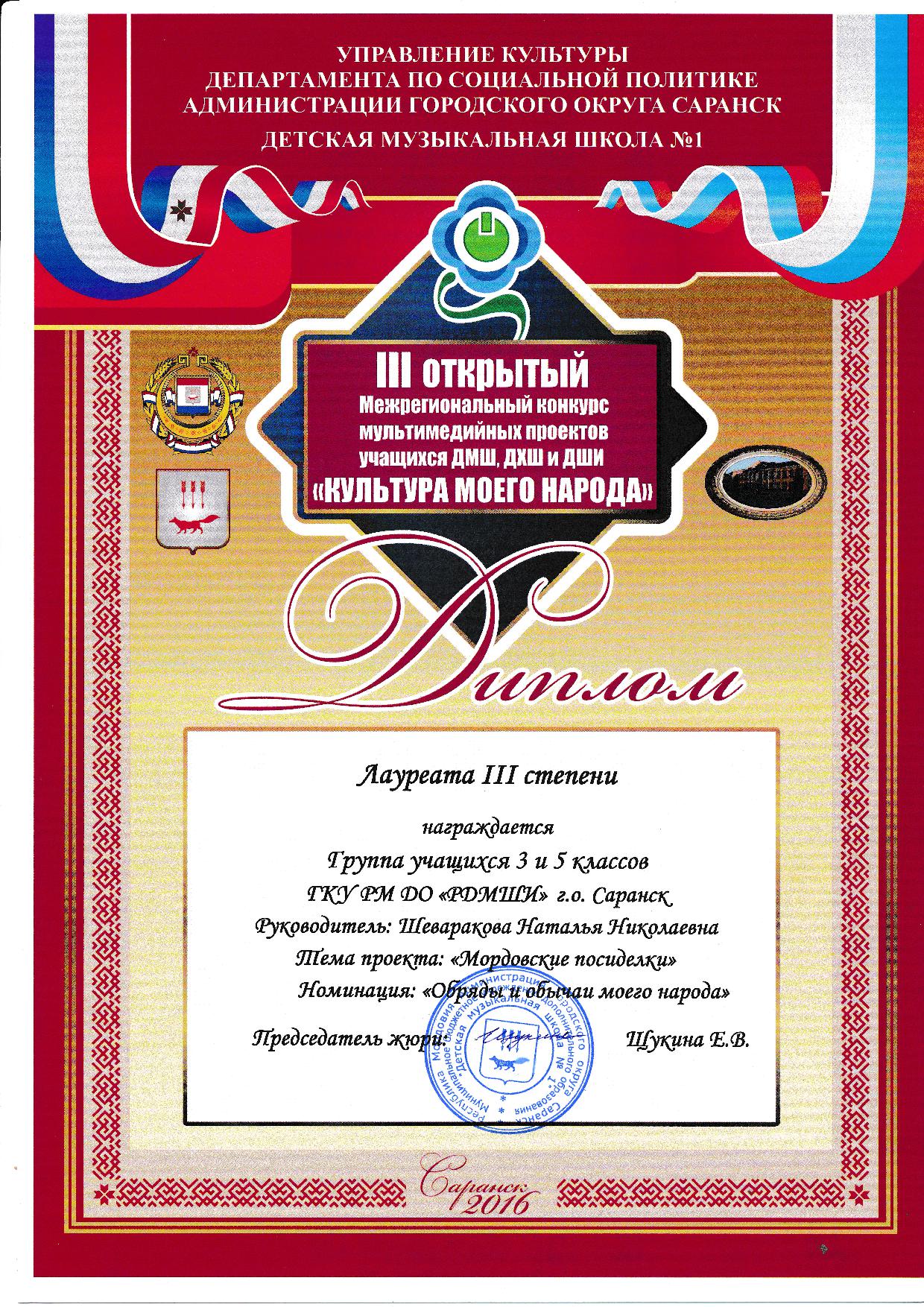 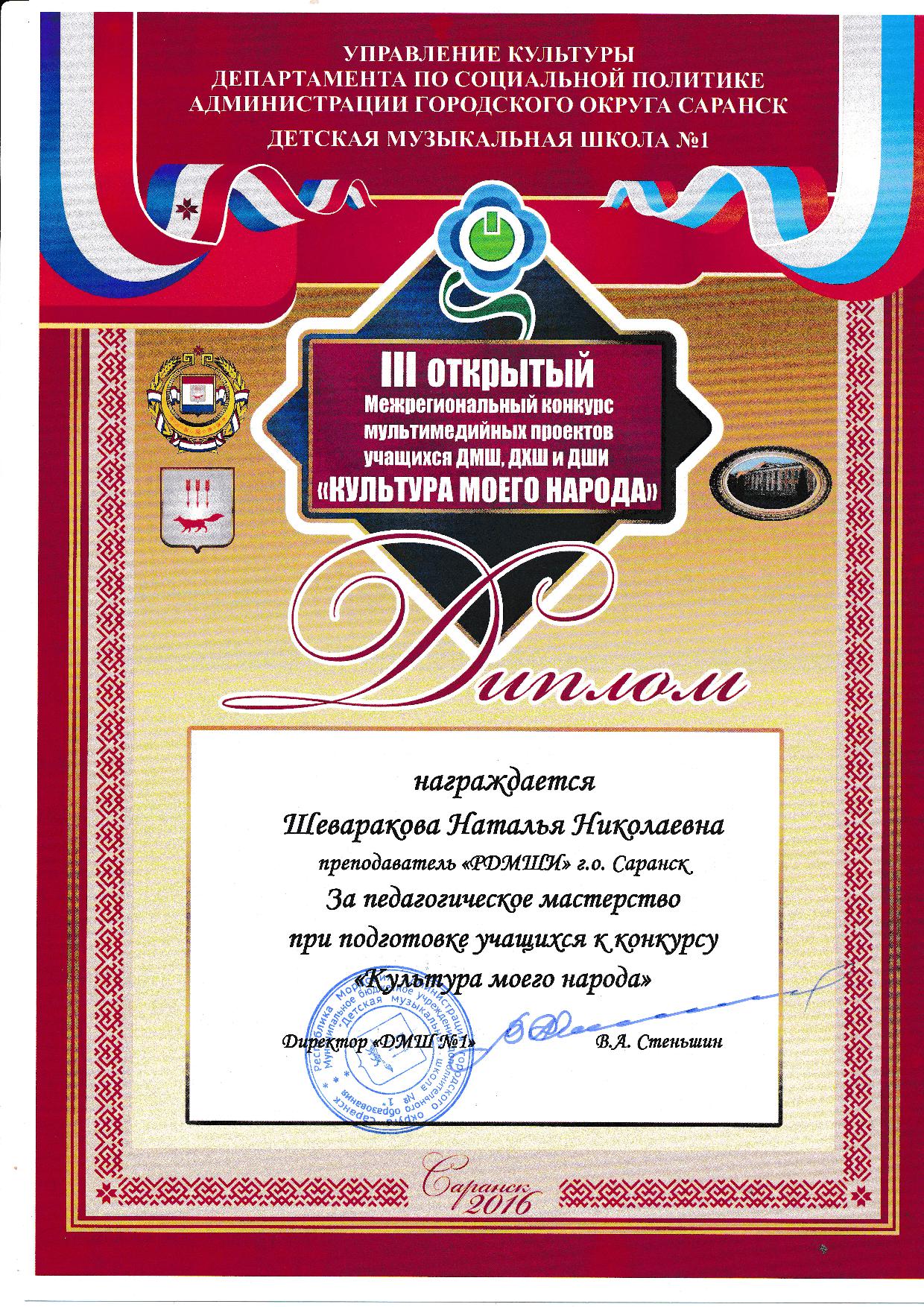 14. Награды и поощрения
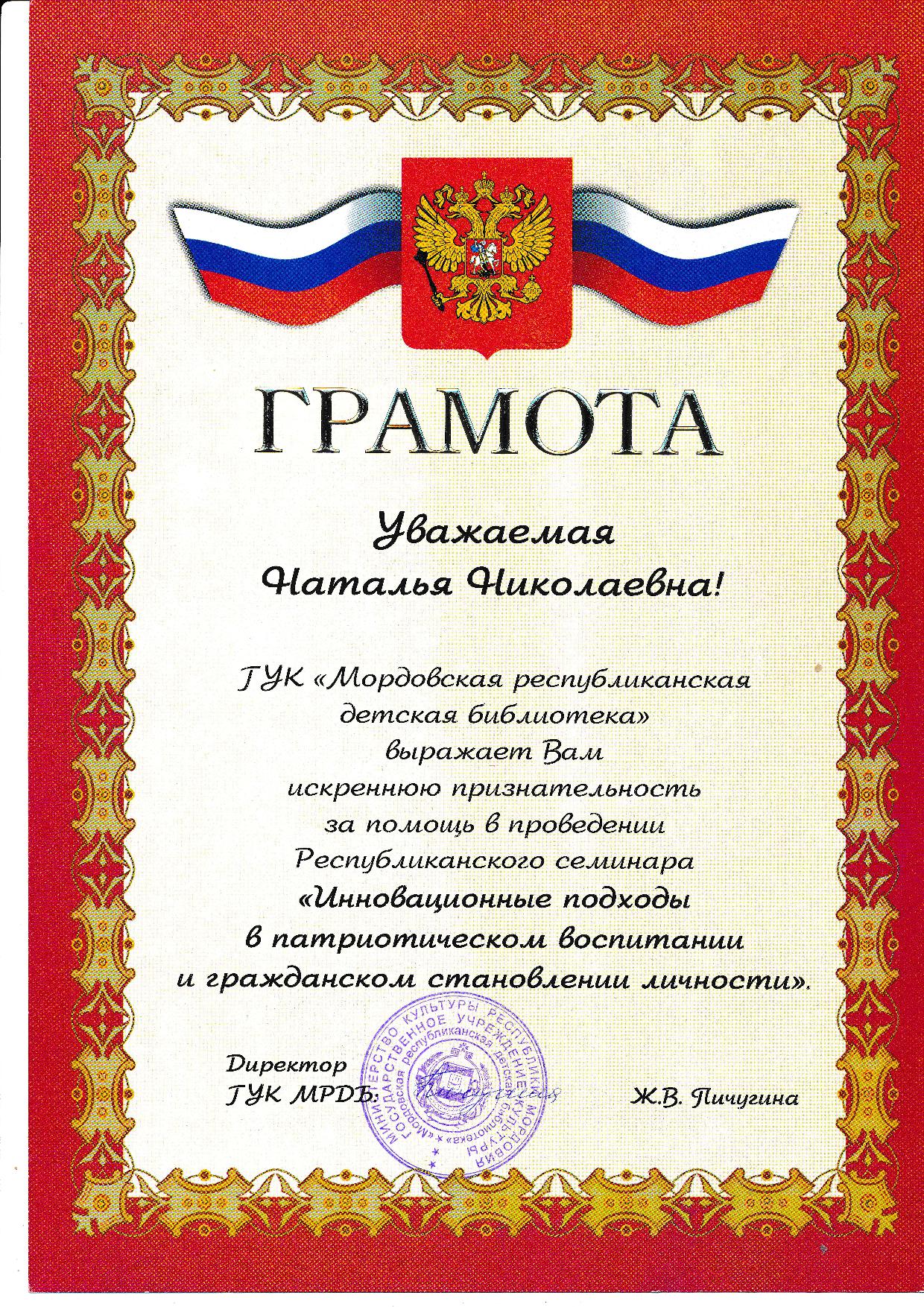 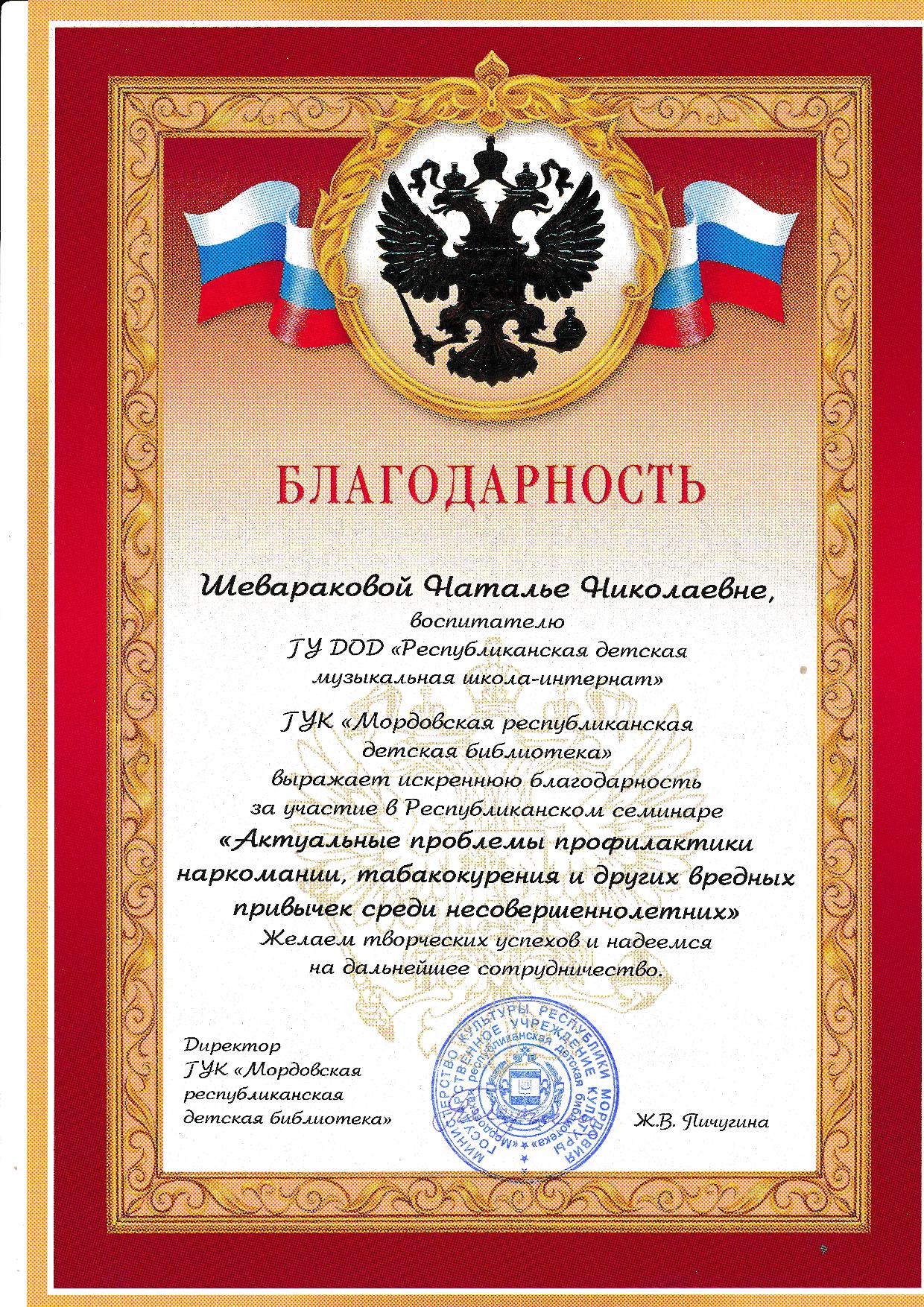 14. Награды и поощрения
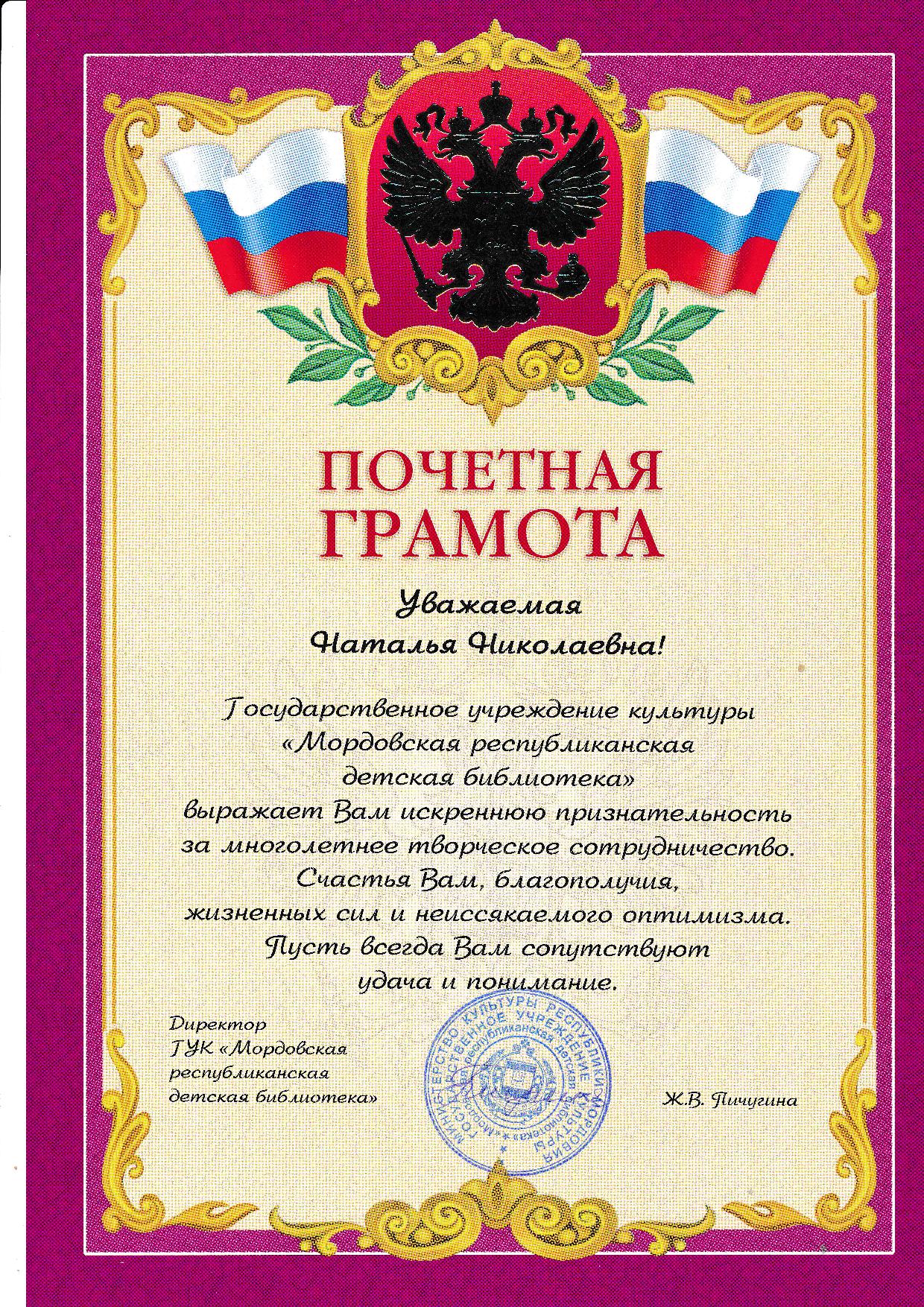 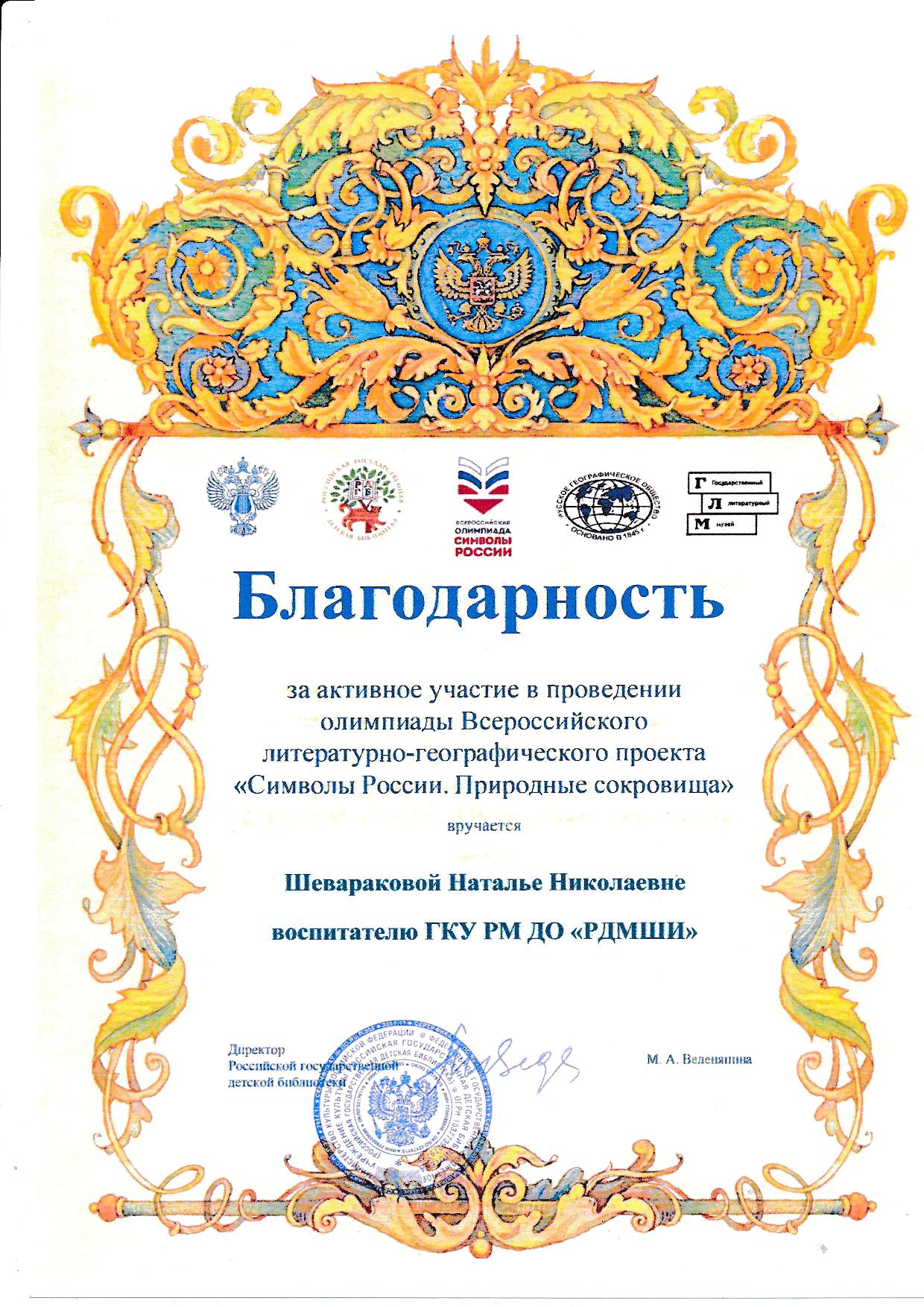 14. Награды и поощрения
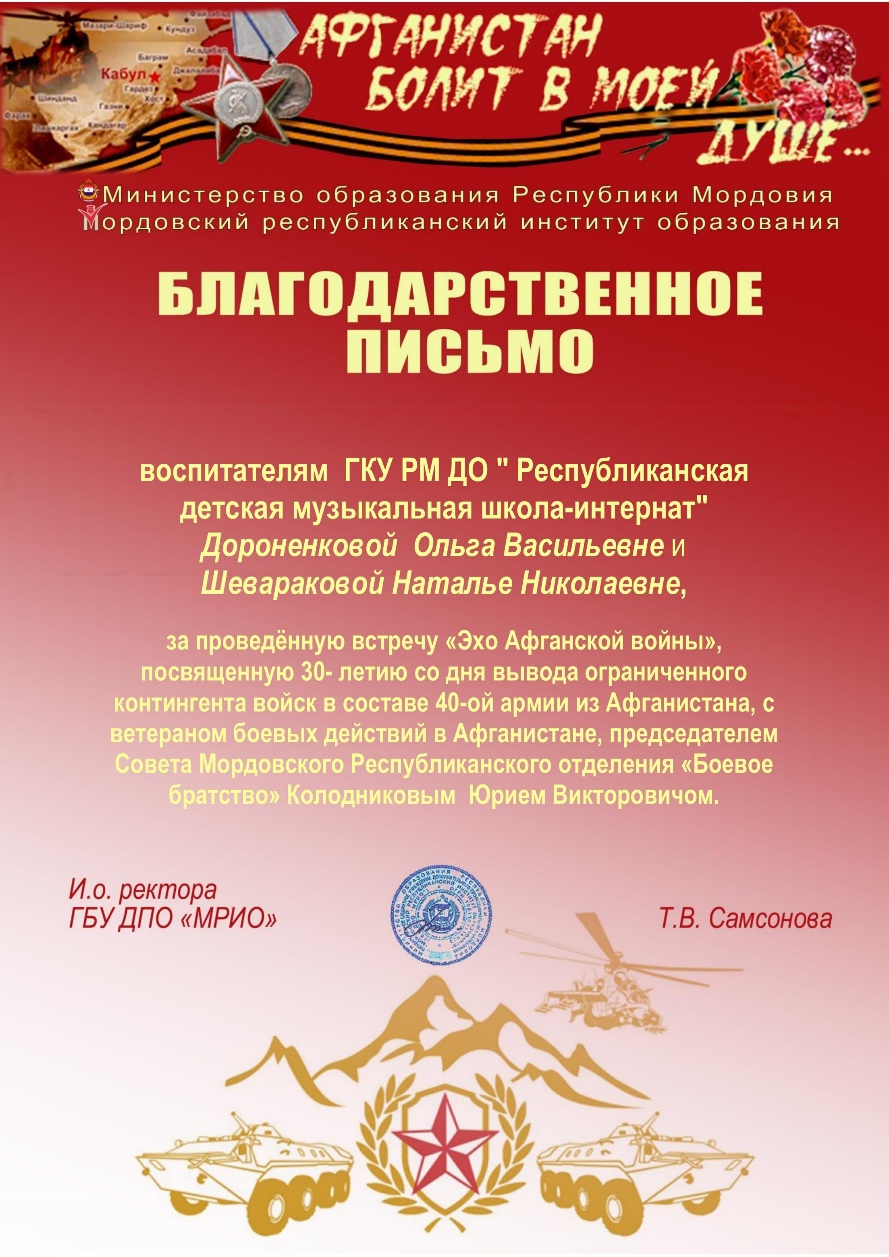 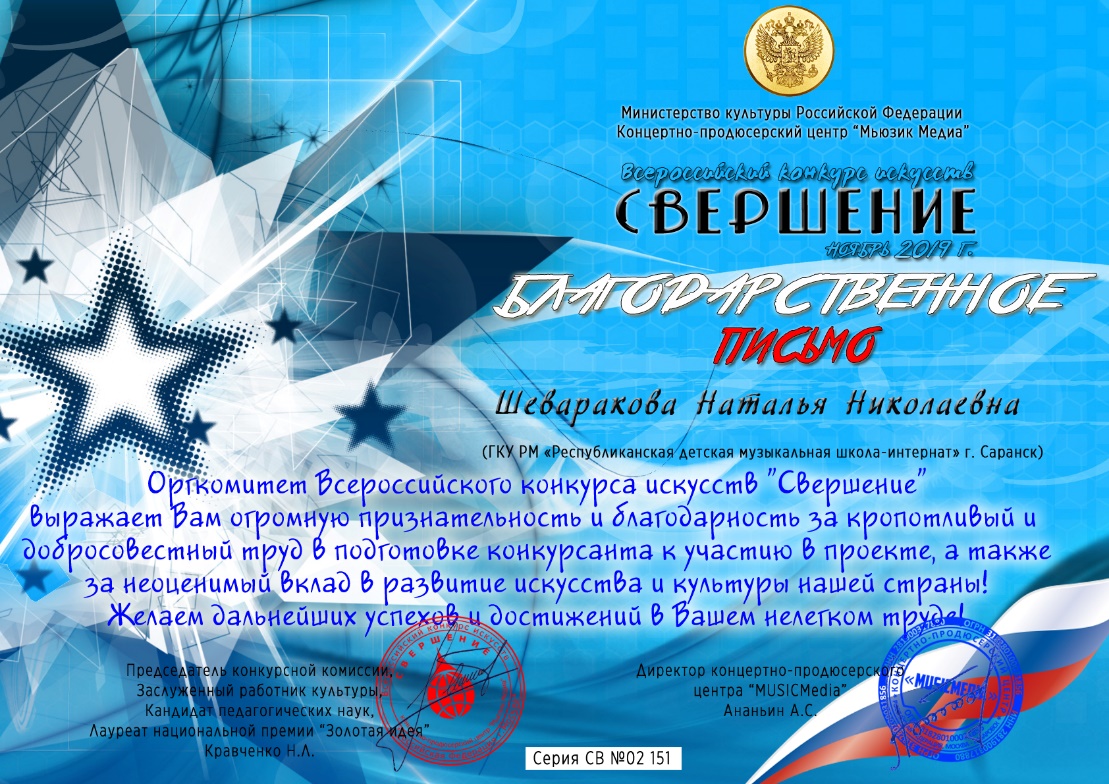 14. Награды и поощрения
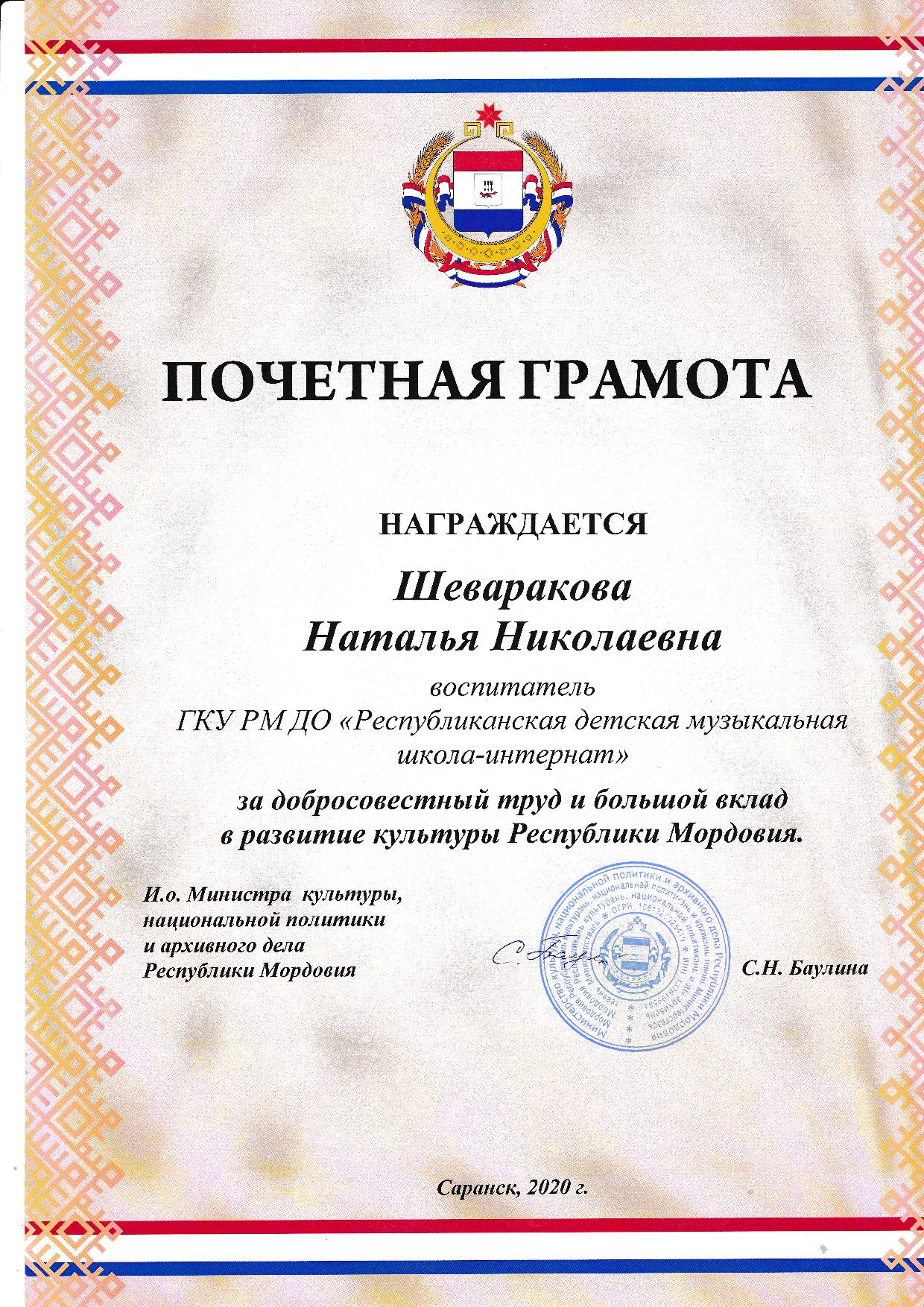 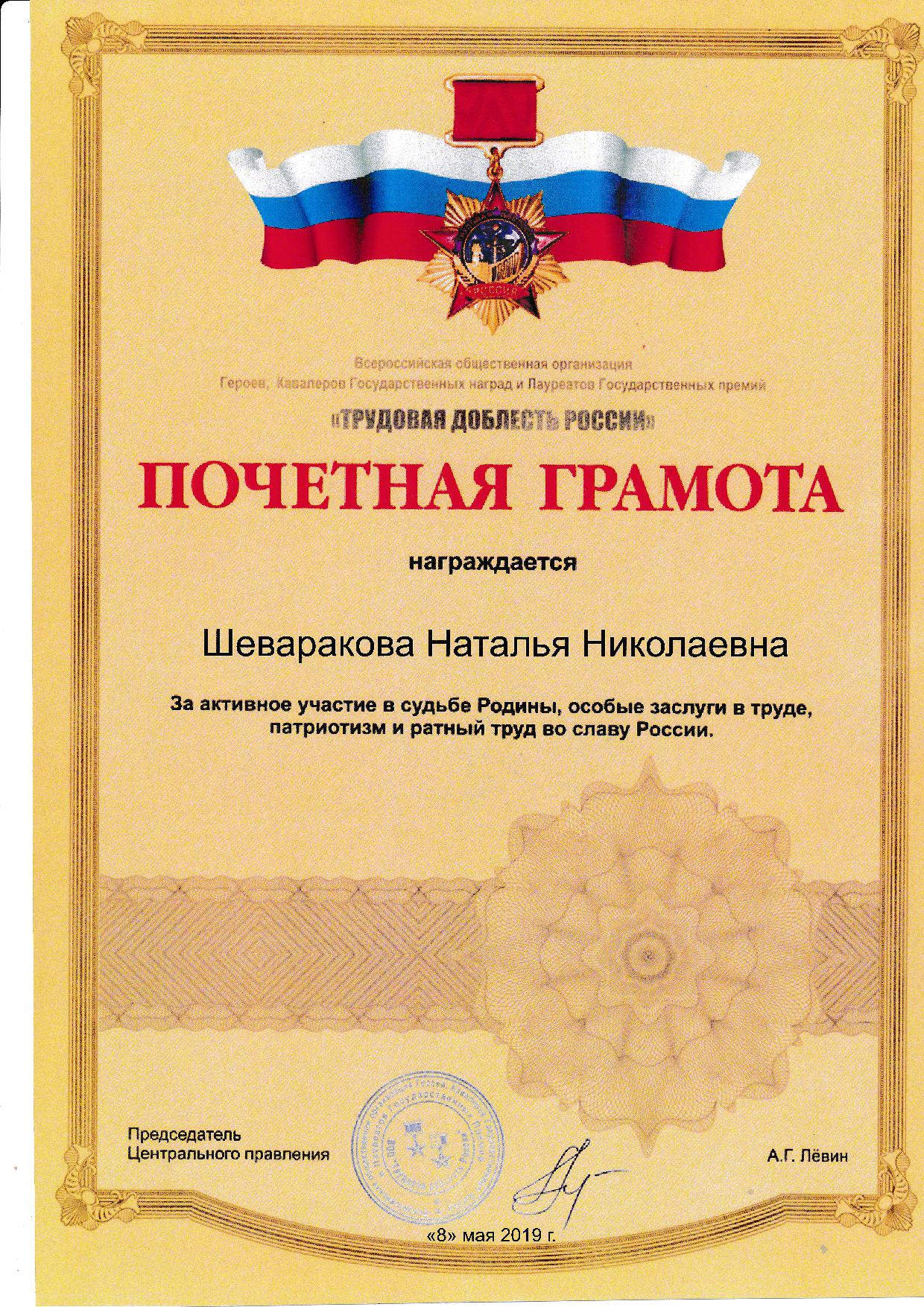 14. Награды и поощрения
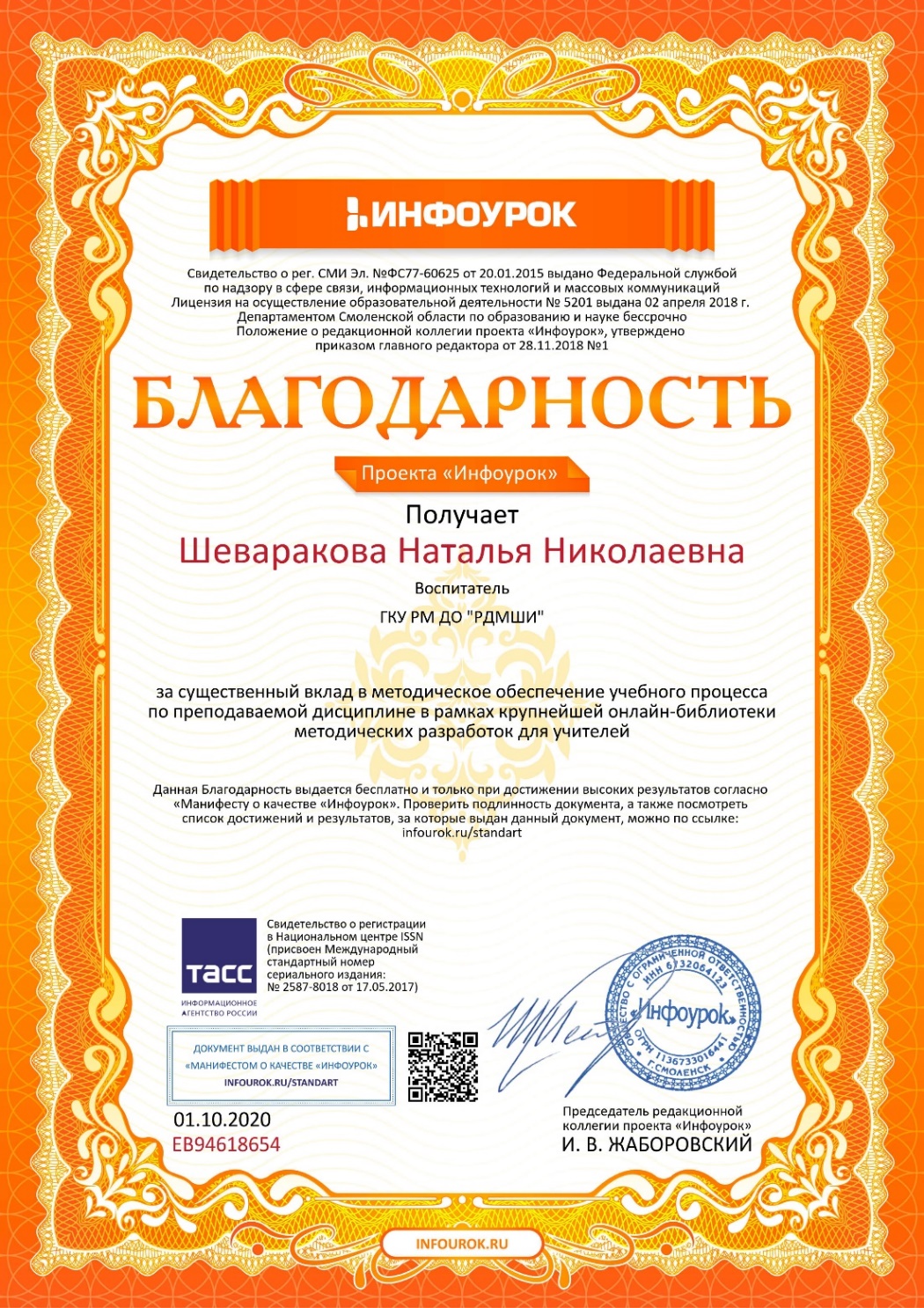 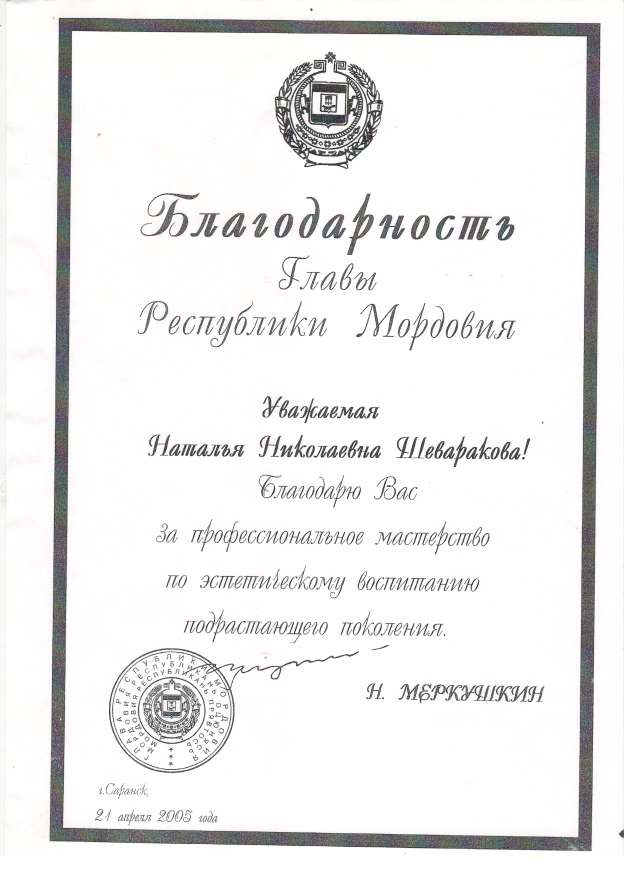 14. Награды и поощрения
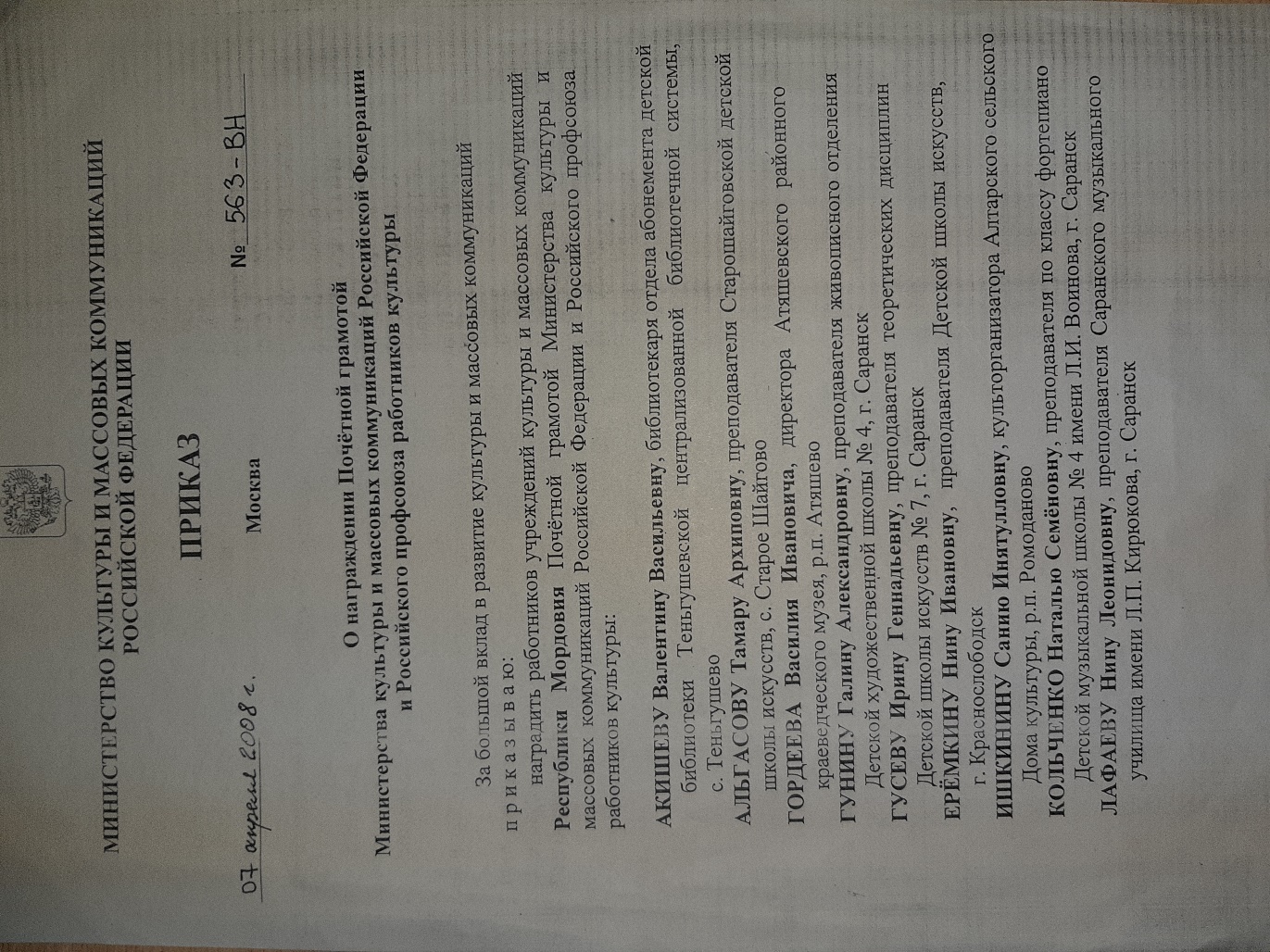 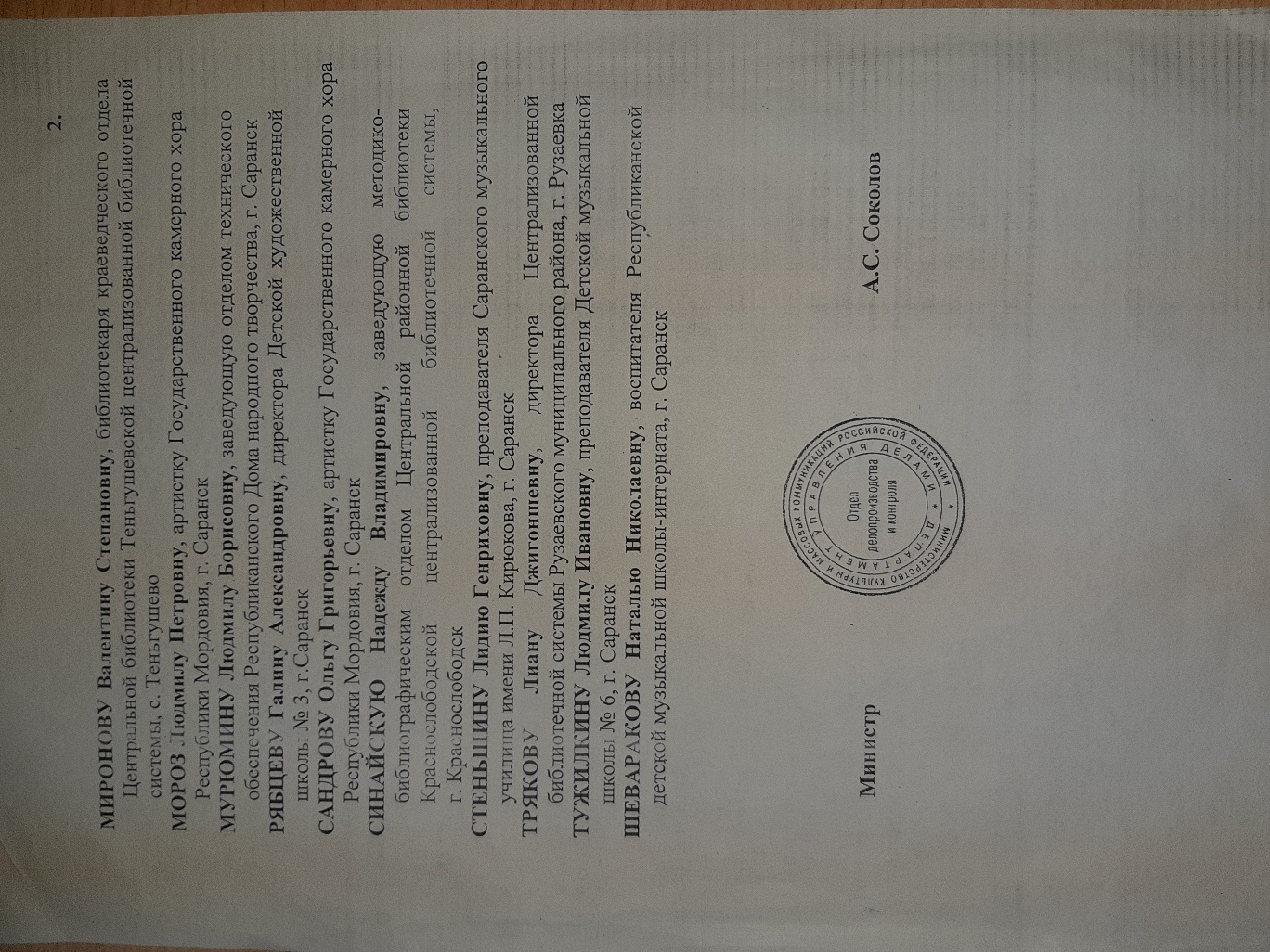 14. Награды и поощрения
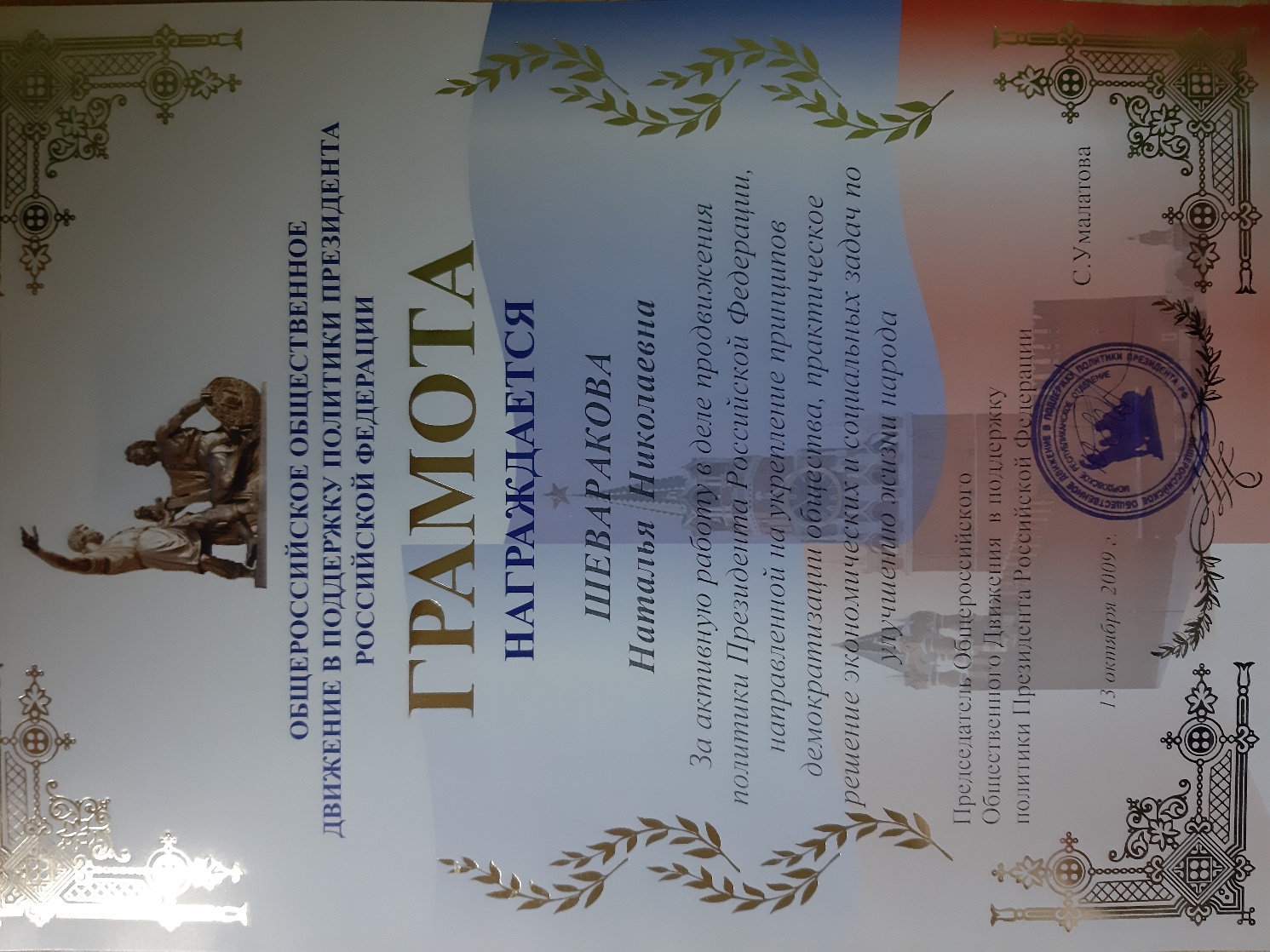